Community Wealth Building in South Florida
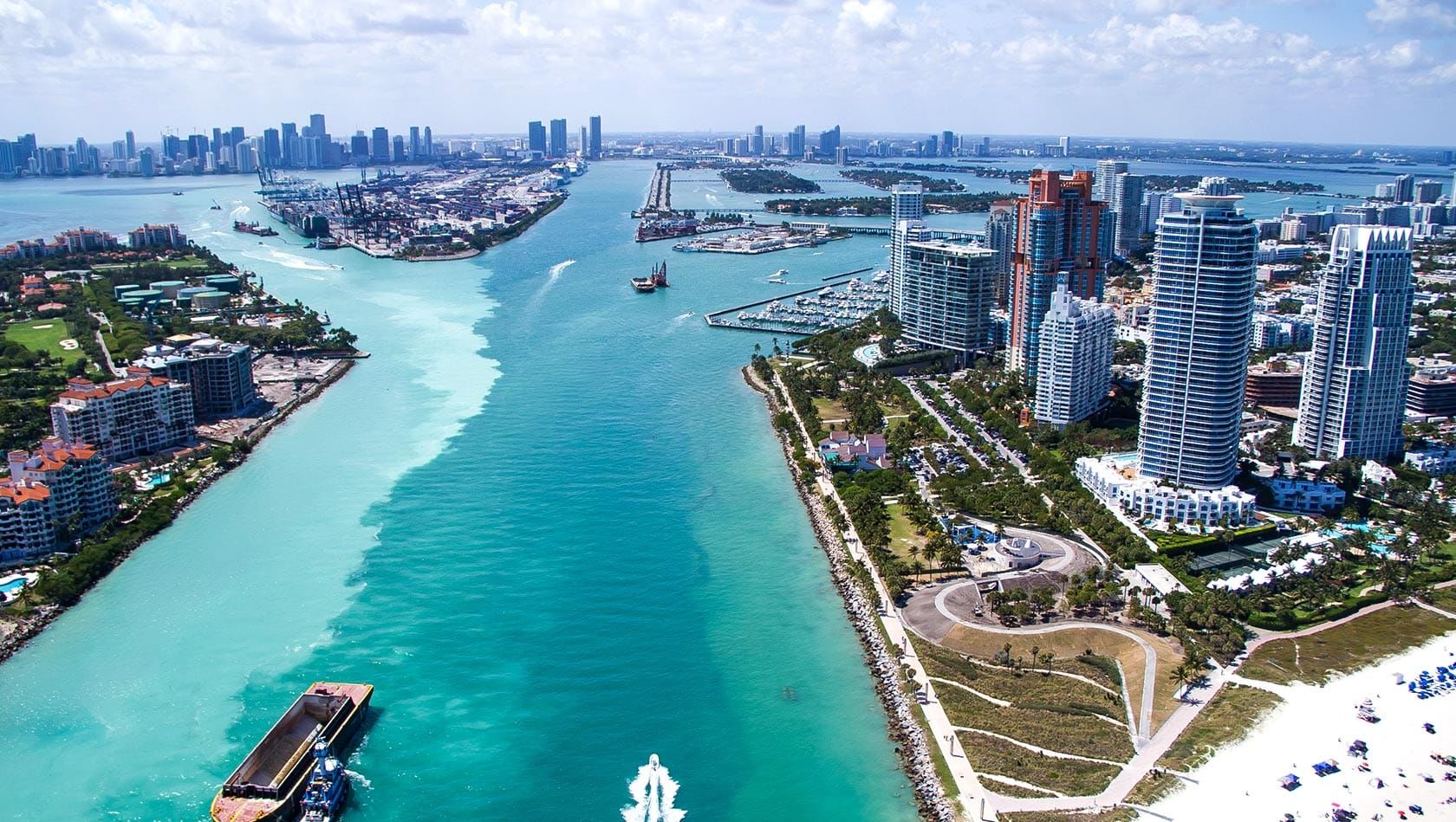 Introductions
The Democracy Collaborative Team
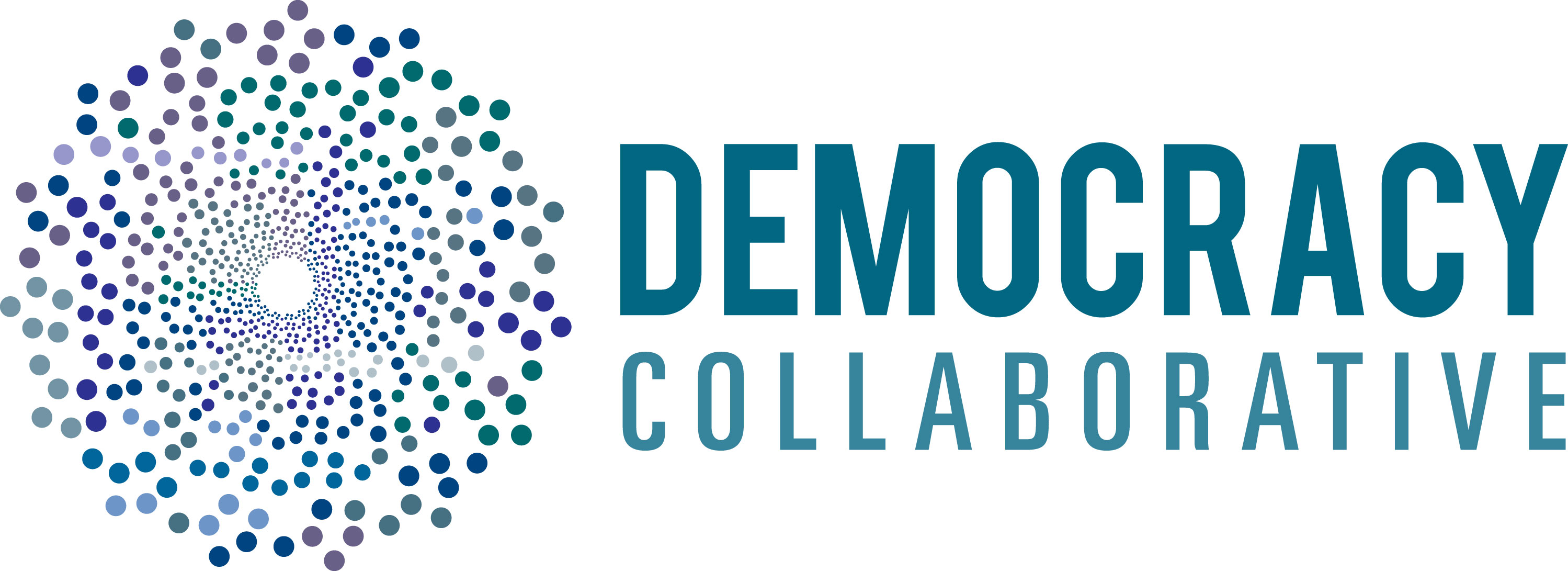 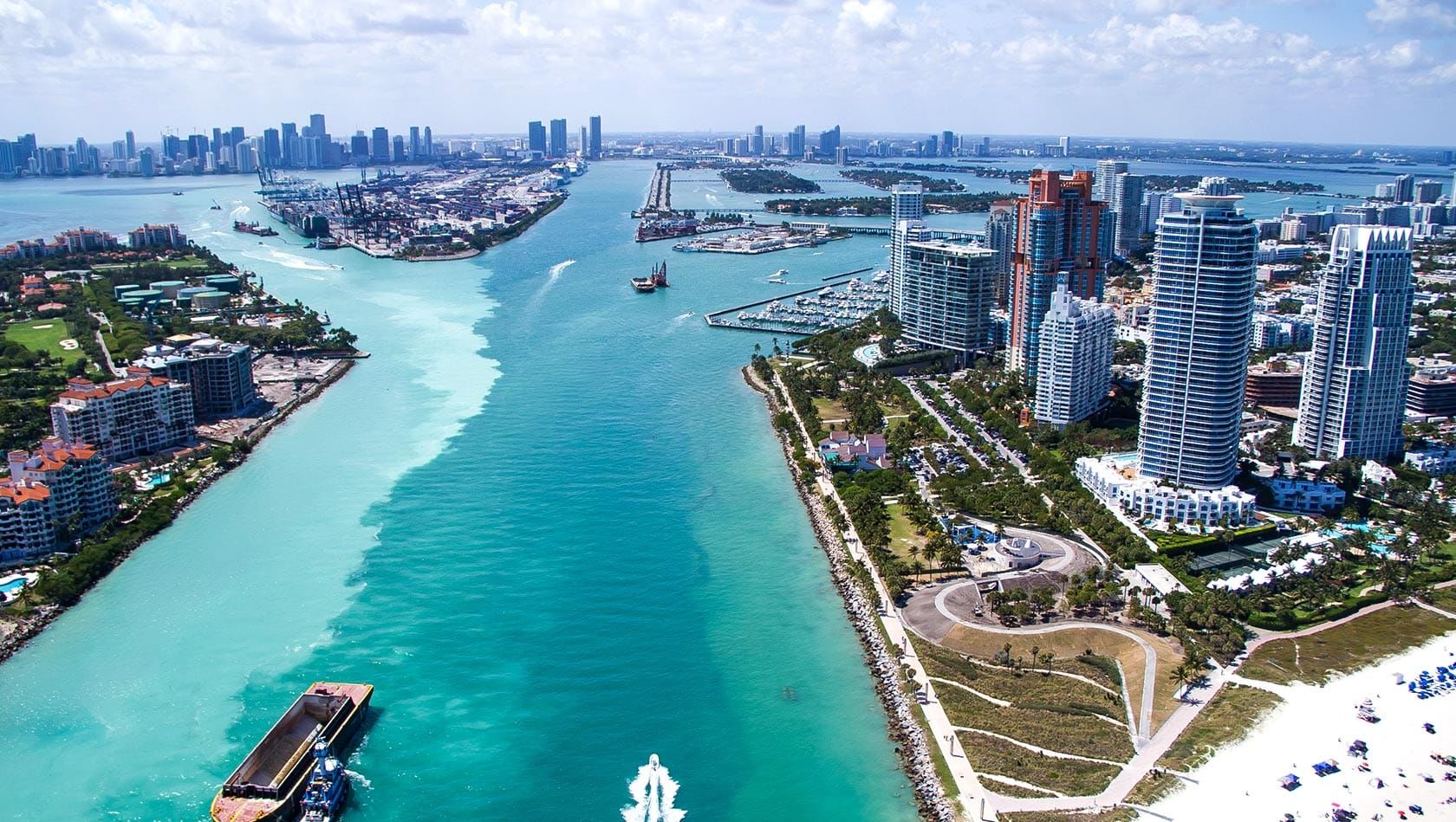 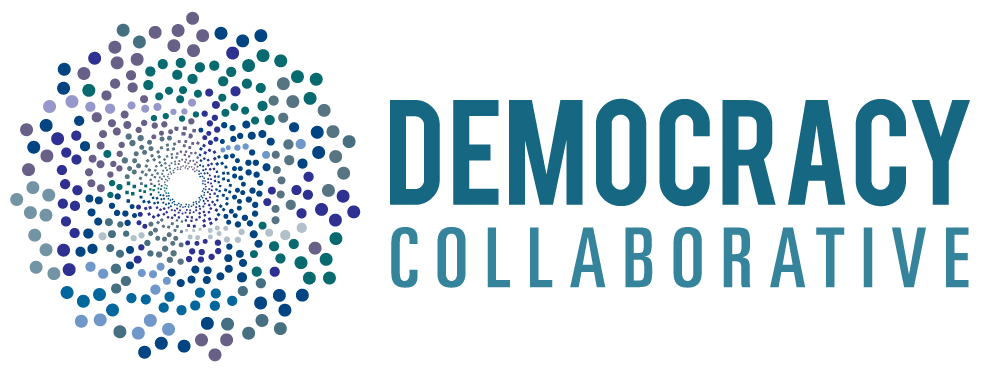 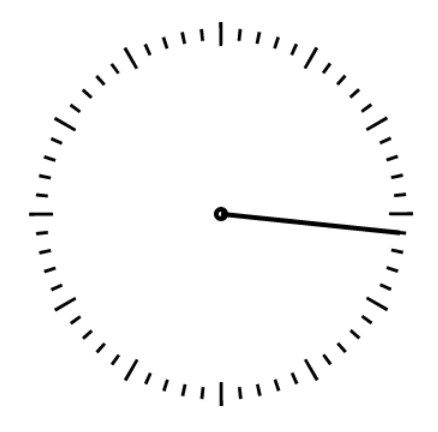 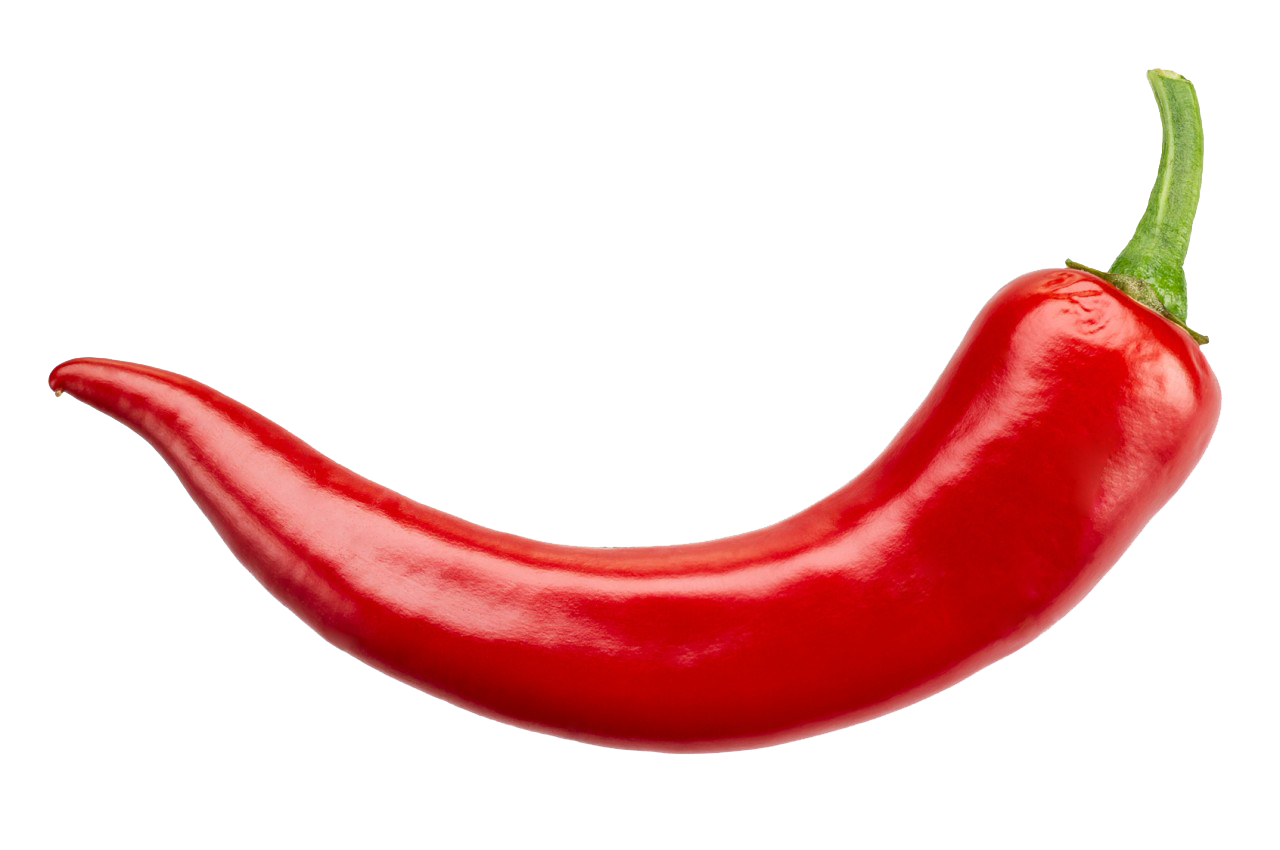 &
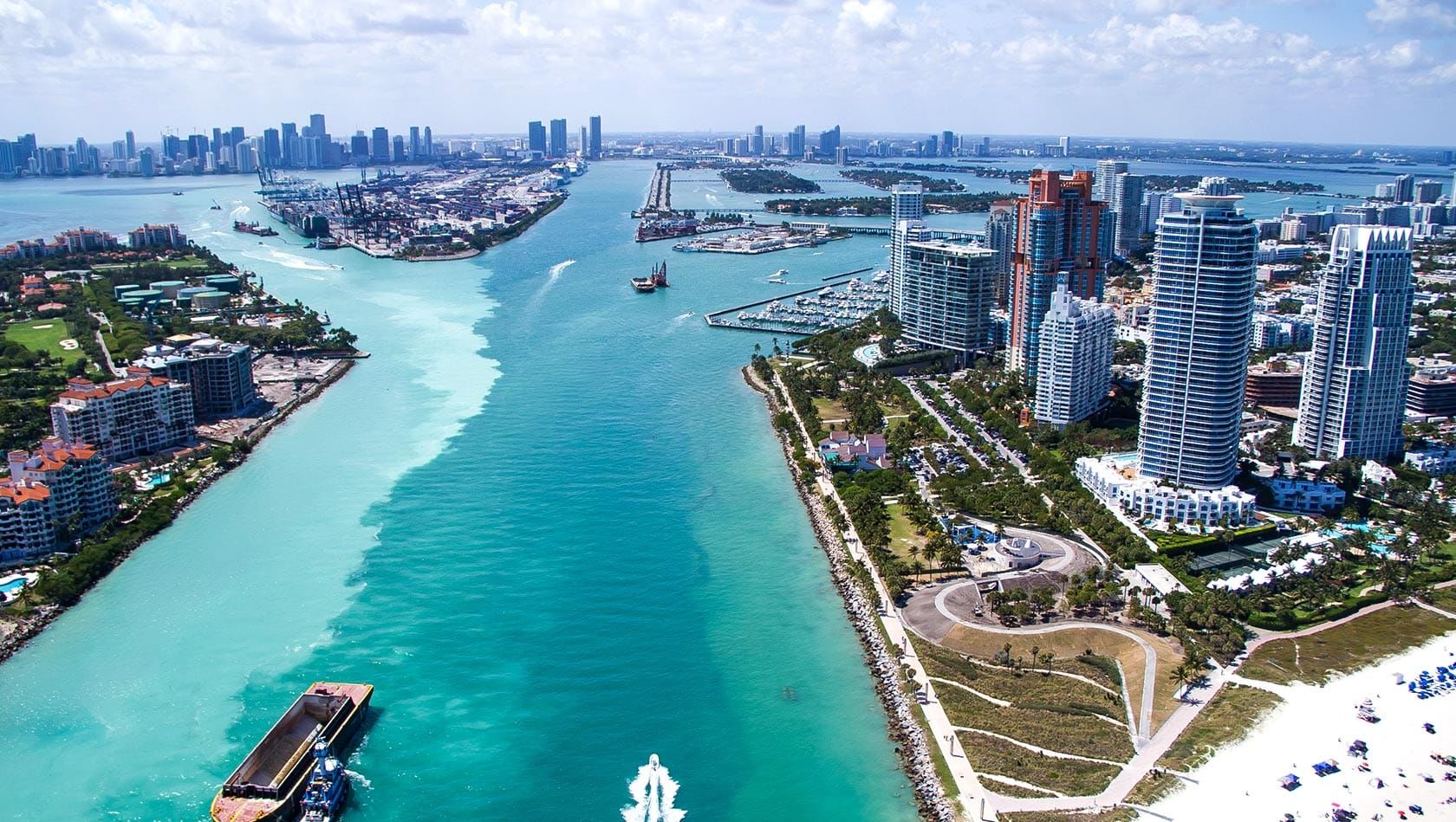 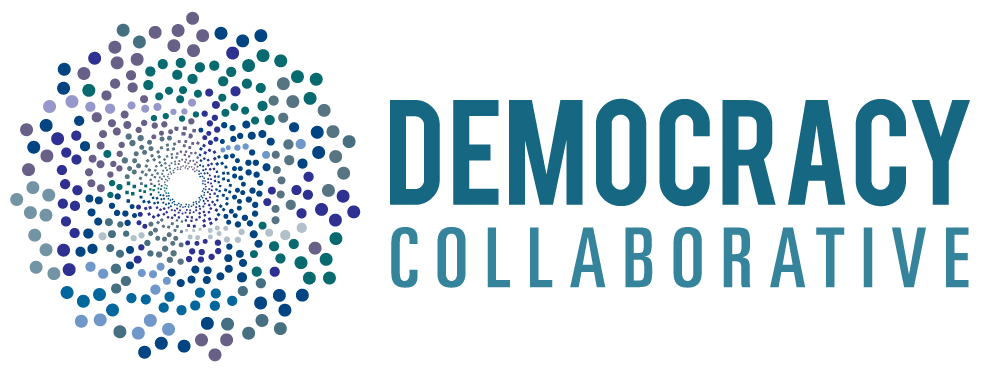 Introductions
Name 
Title
Organization
Something that you’re proud of in the work that your organization does in the community
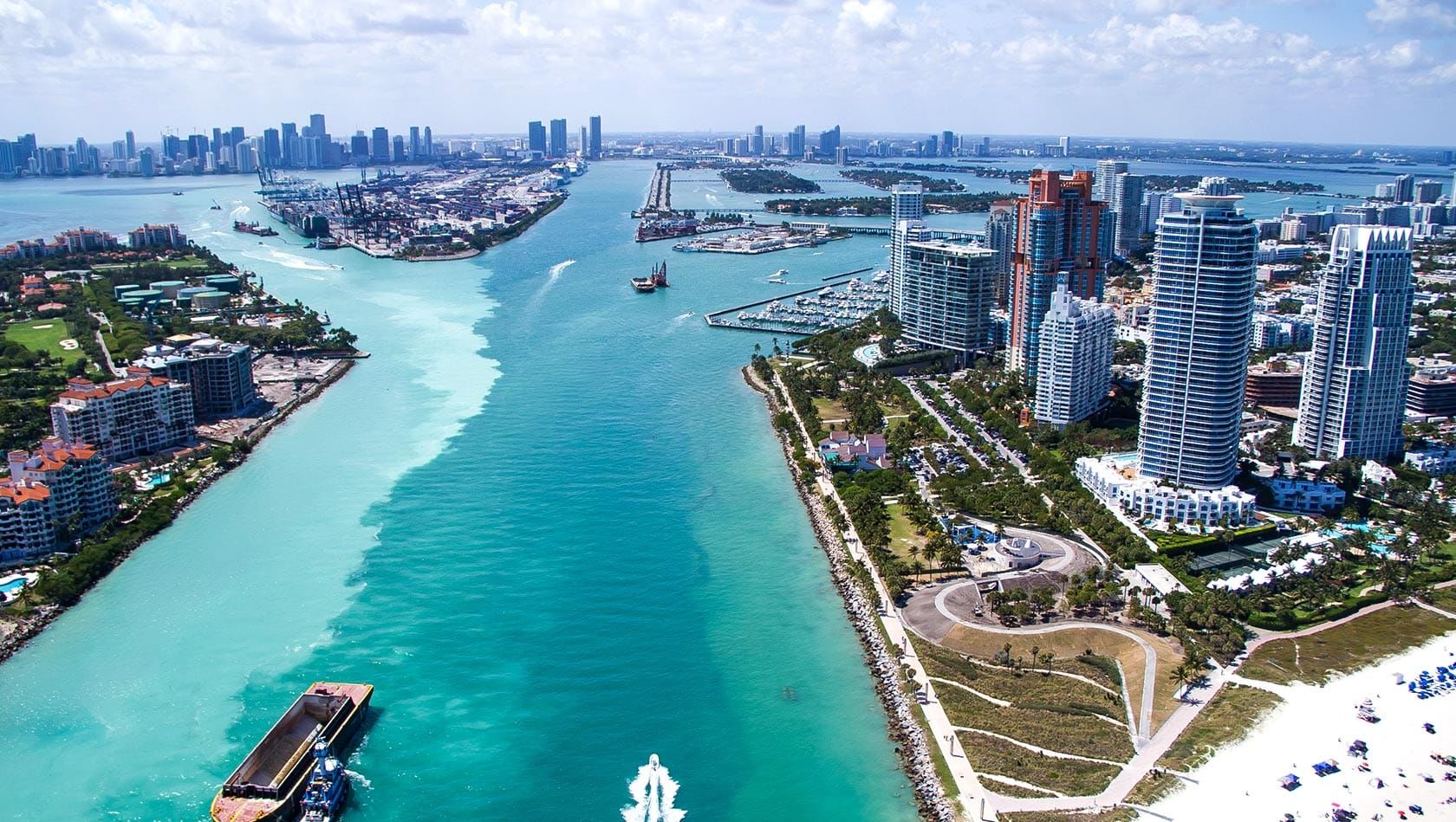 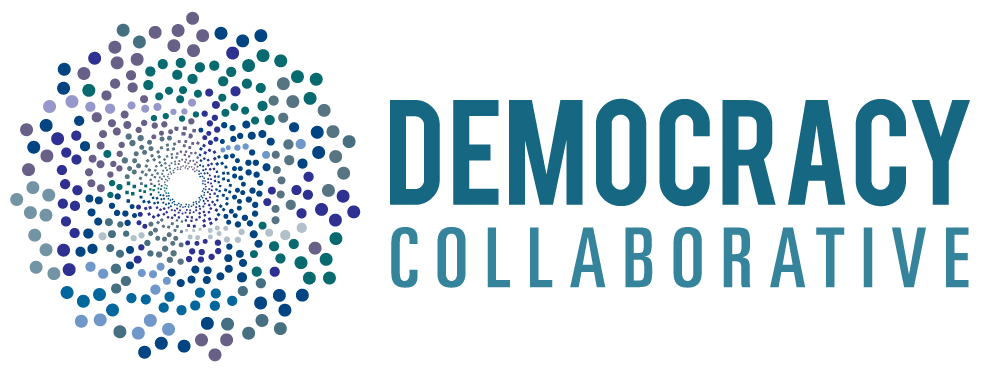 Plan for the day
Introductions
Quick reminder of why were here
Guest presentations from Lucy and Sheldon
Workshop our common challenges
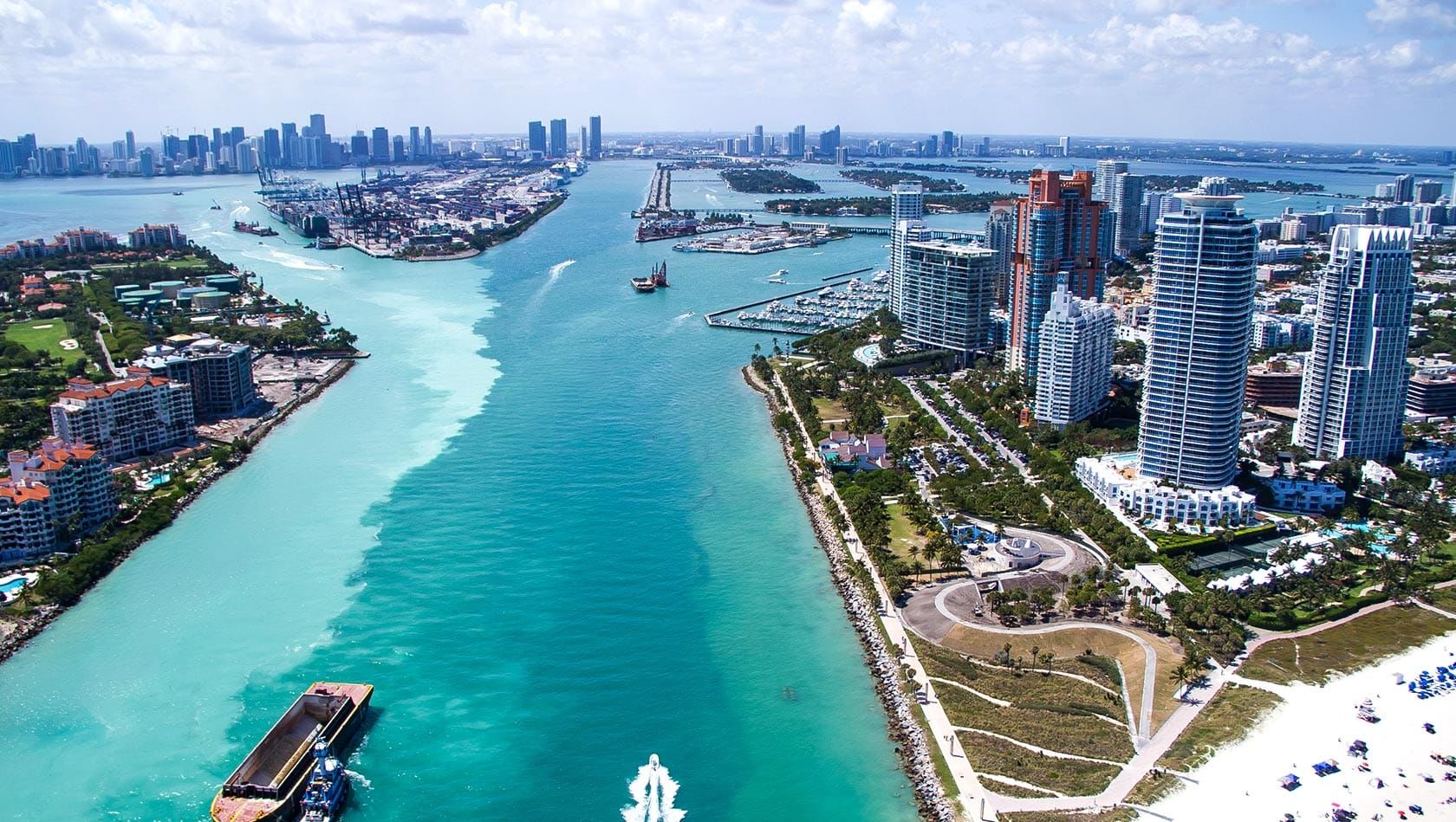 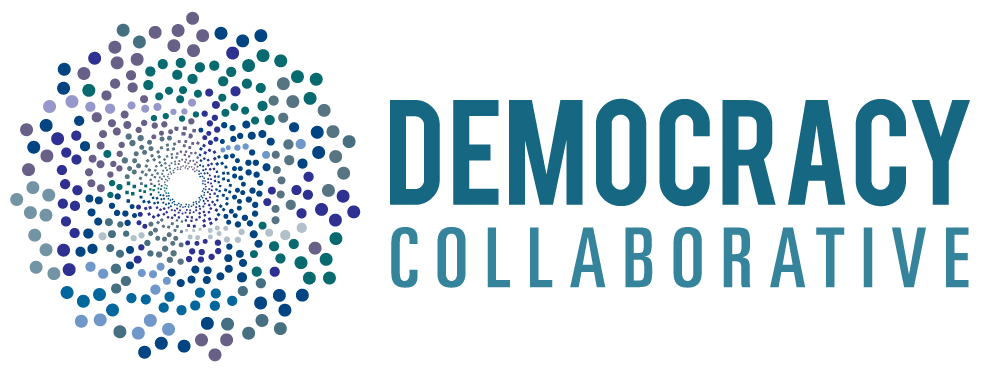 Miami Anchor Project Timeline
December Convening
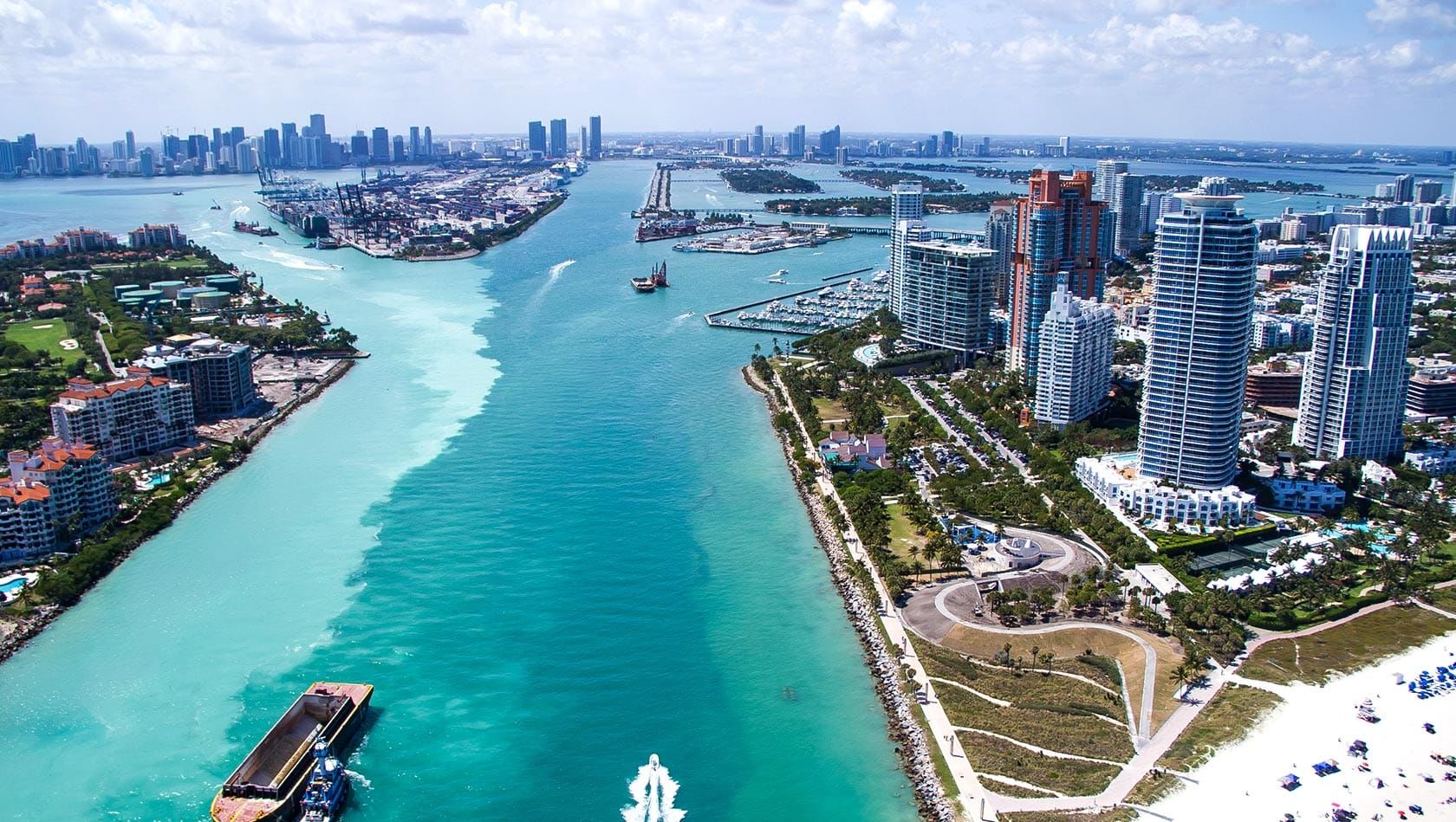 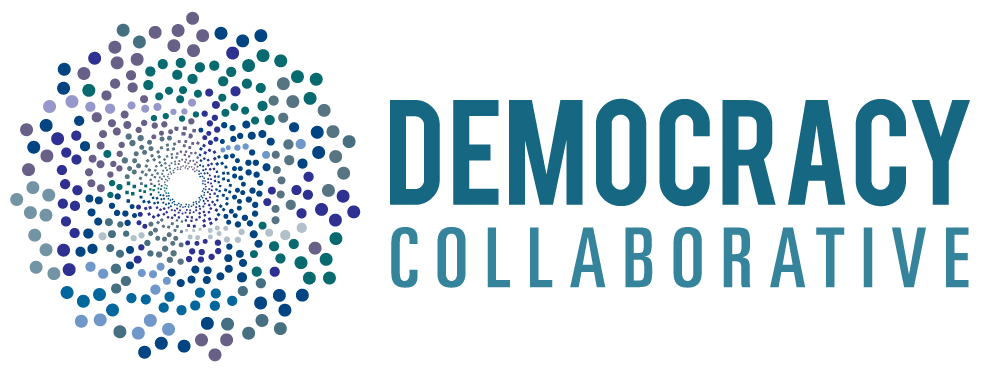 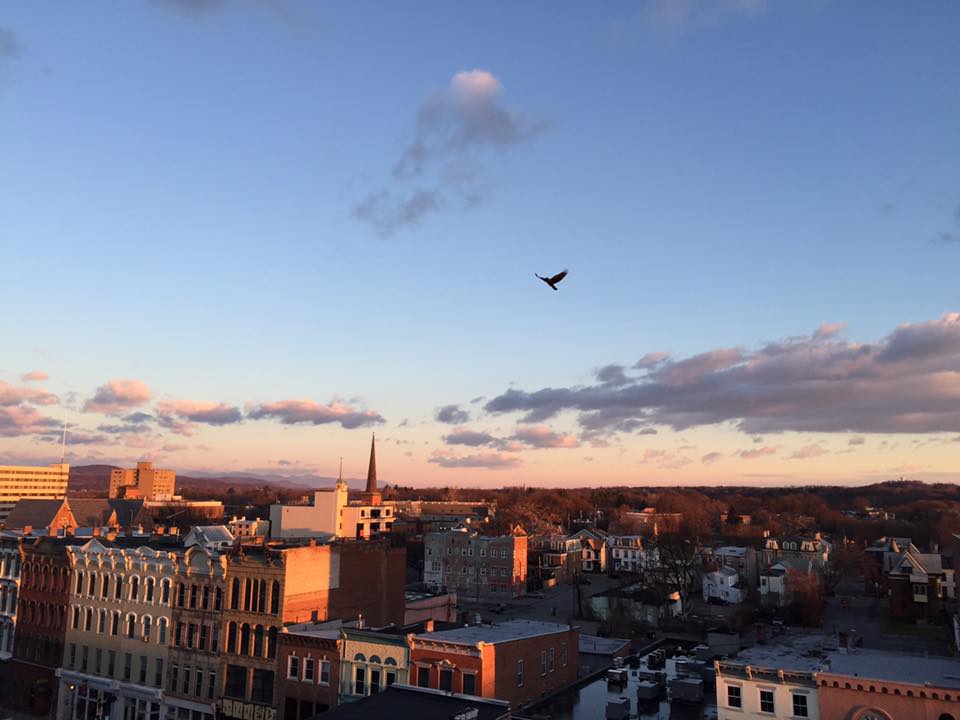 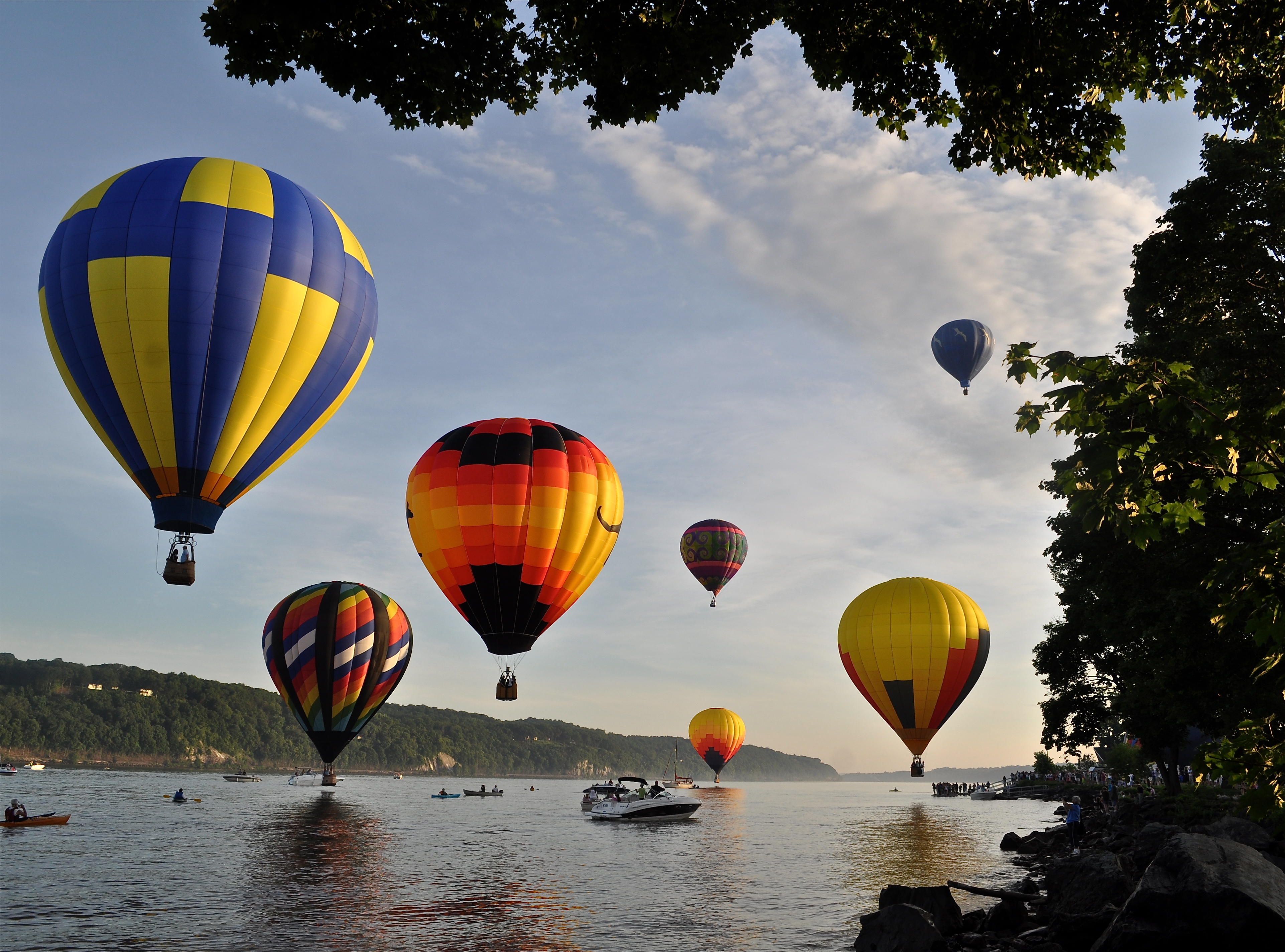 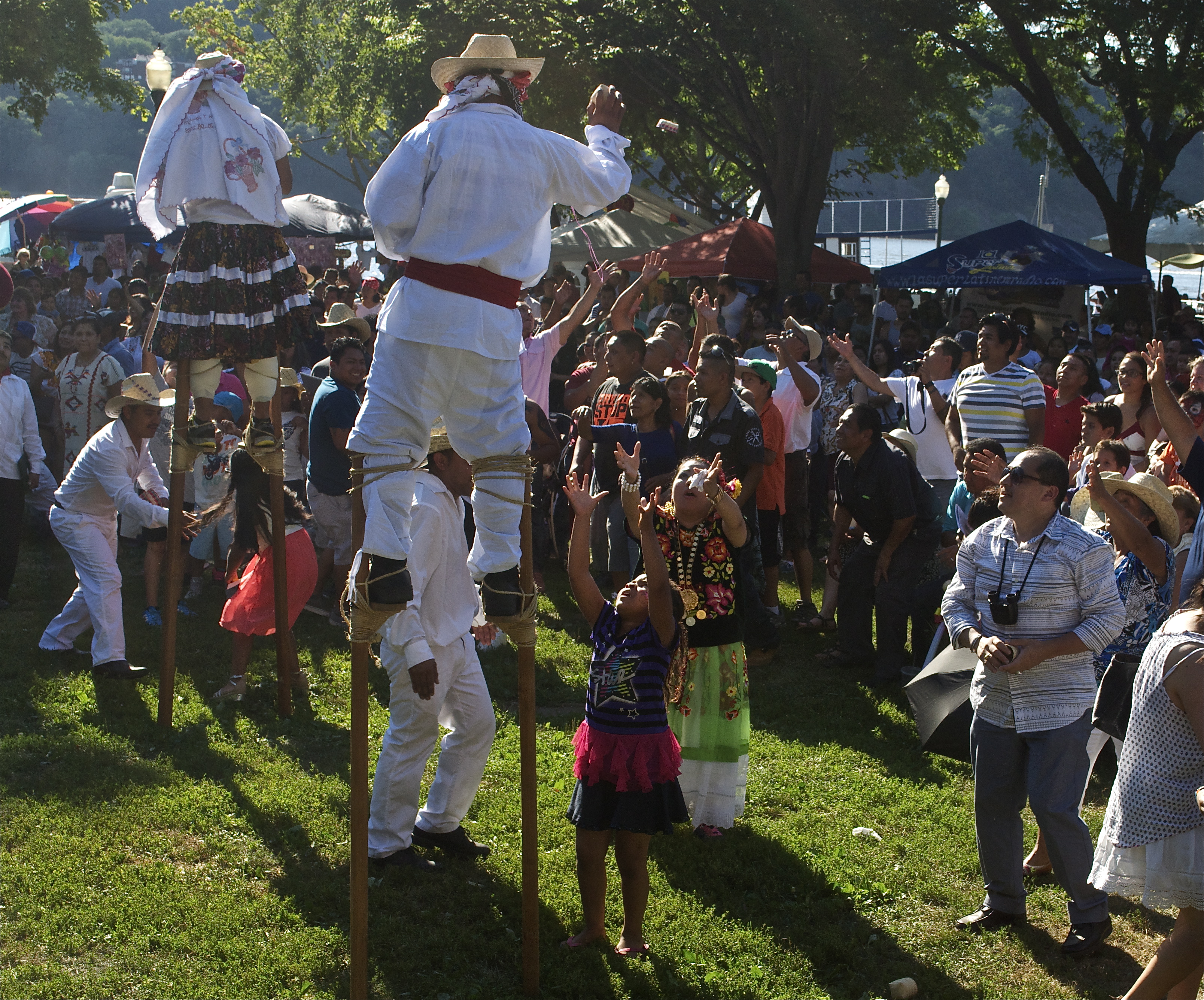 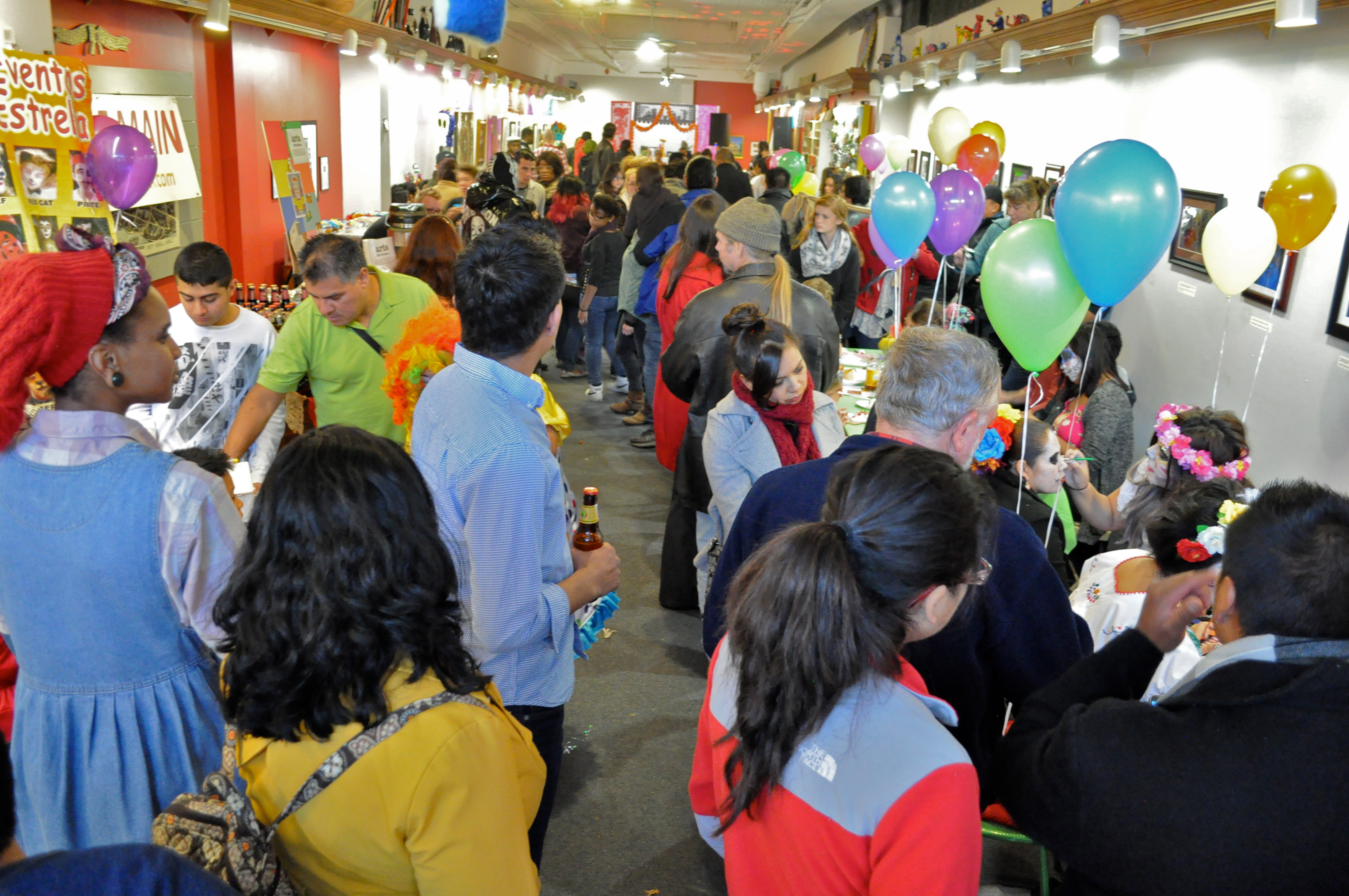 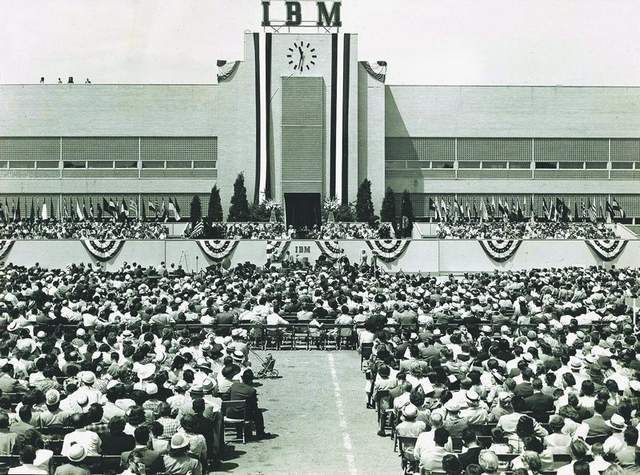 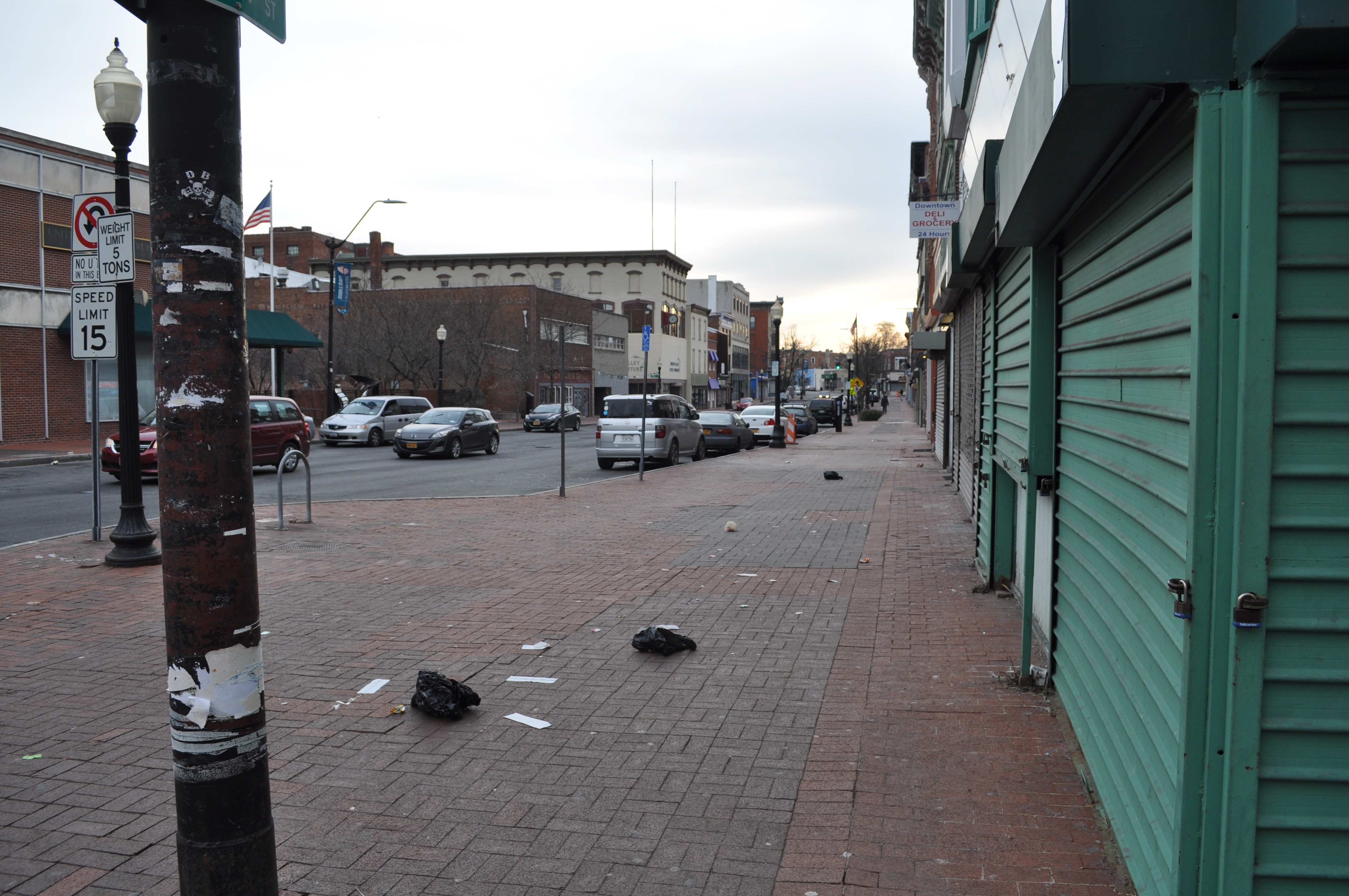 30% poverty rate





14.5% unemployment rate
19.9% minority residents
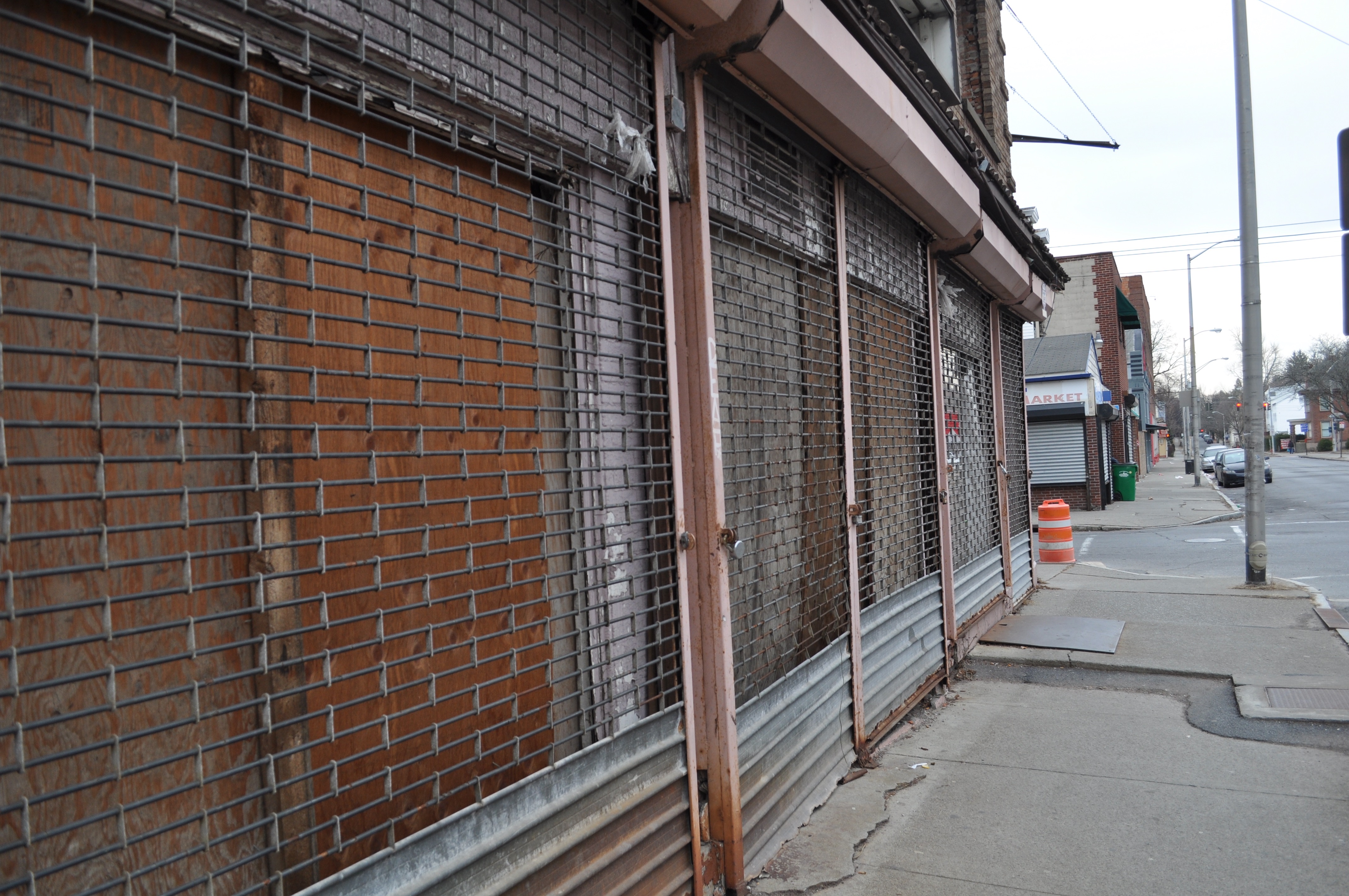 30% of commercial and 36% of residential spaces on Main Street are vacant
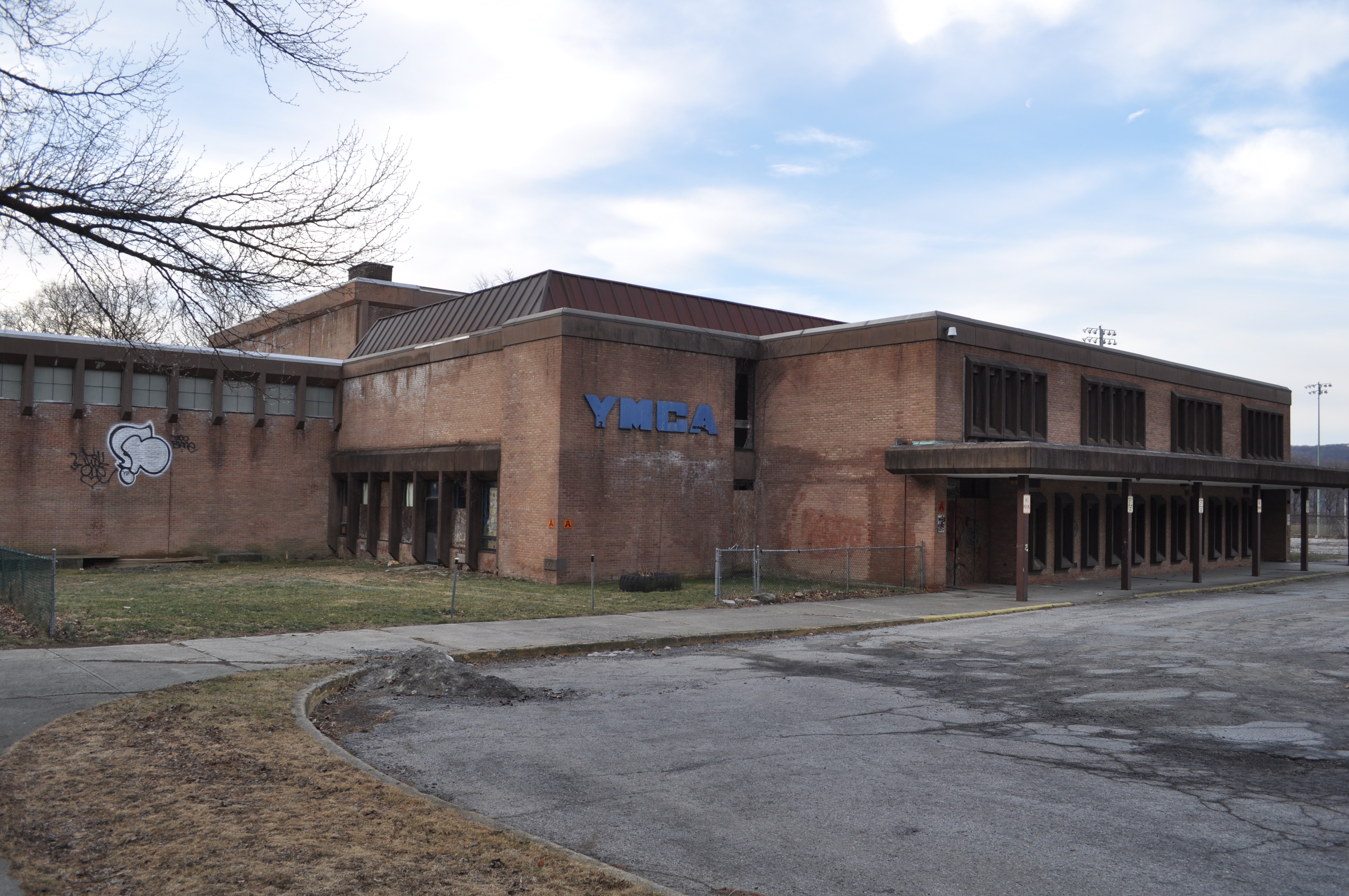 1 million square feet of vacant
commercial space
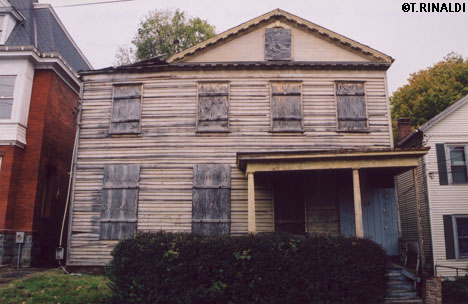 500 vacant homes
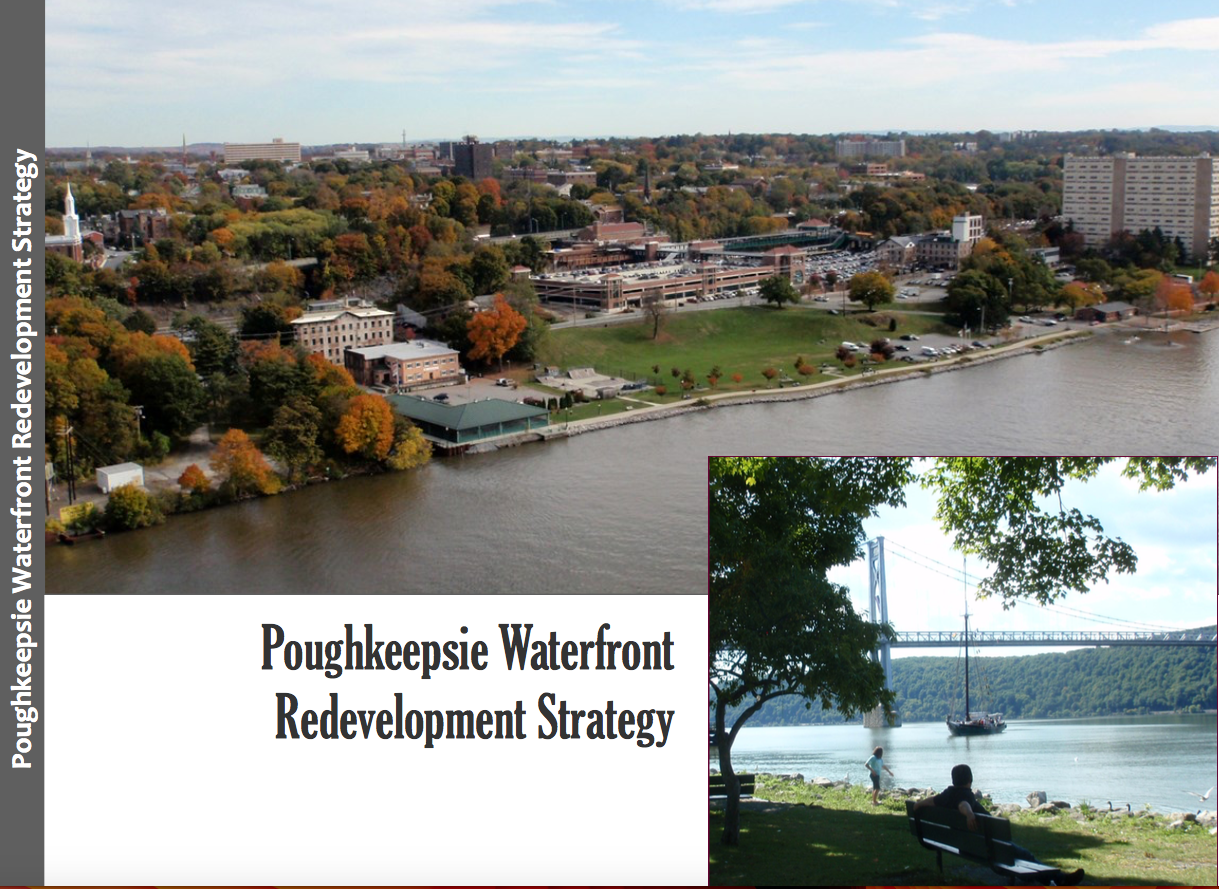 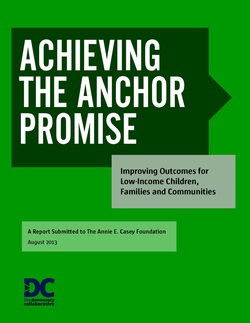 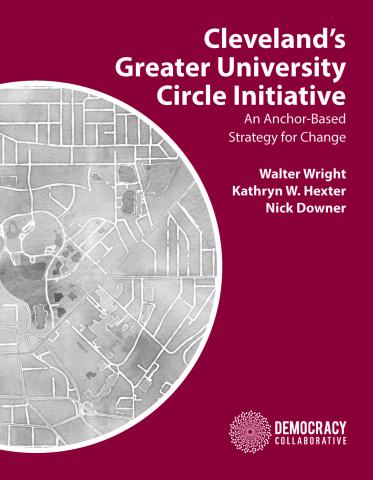 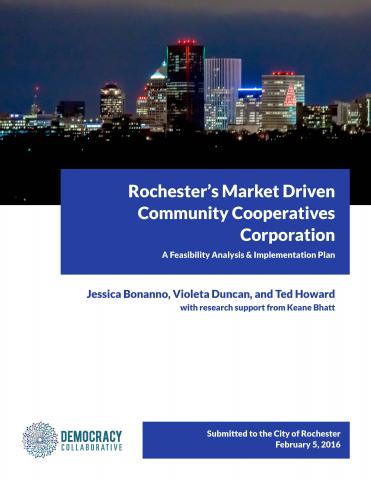 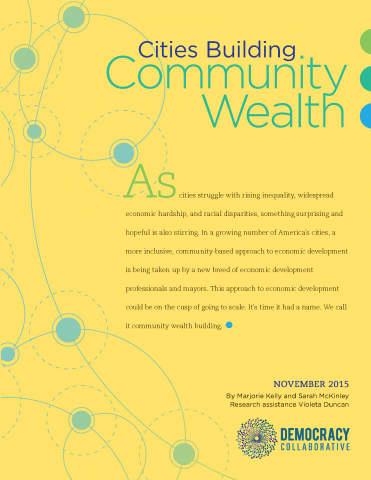 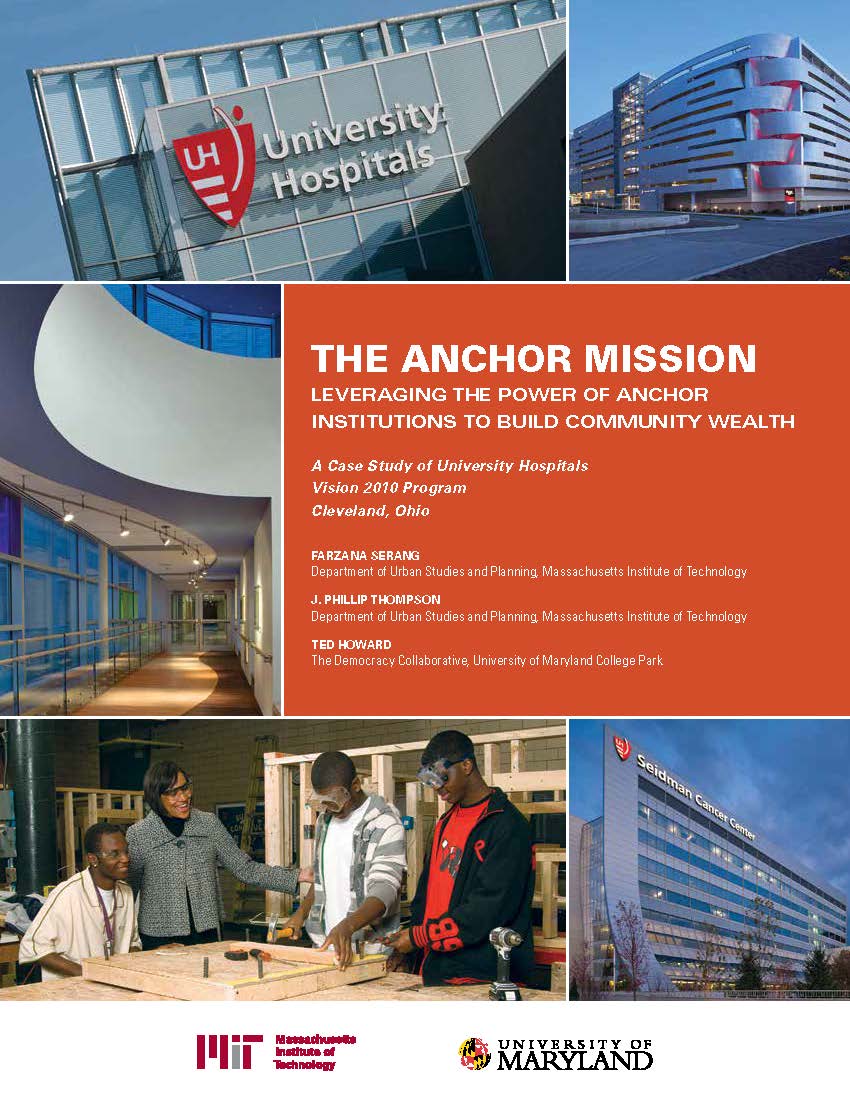 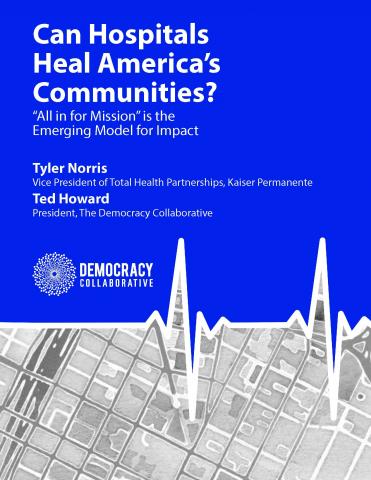 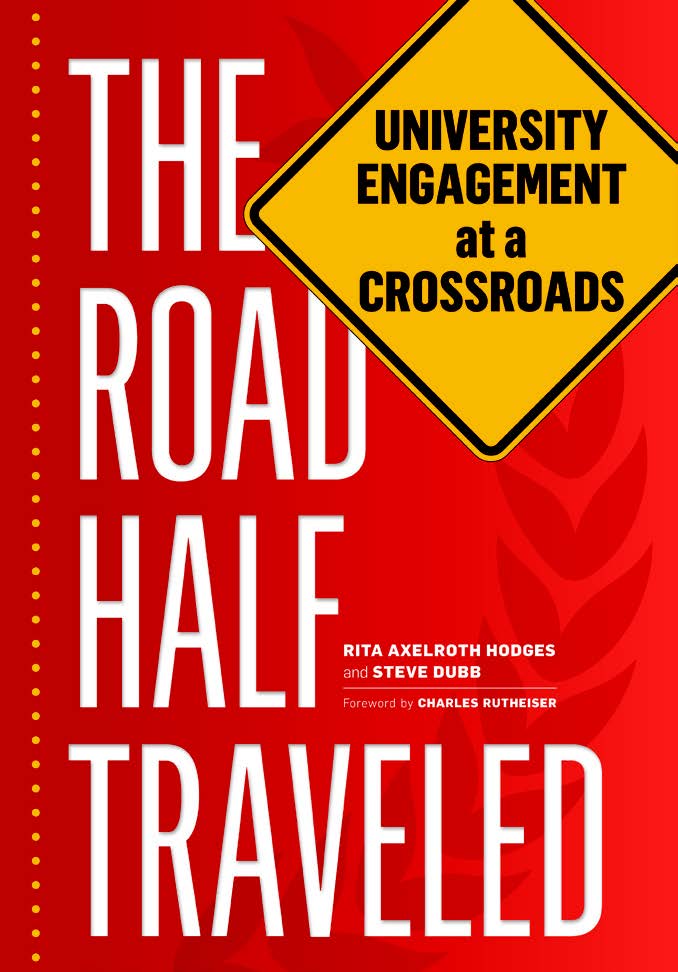 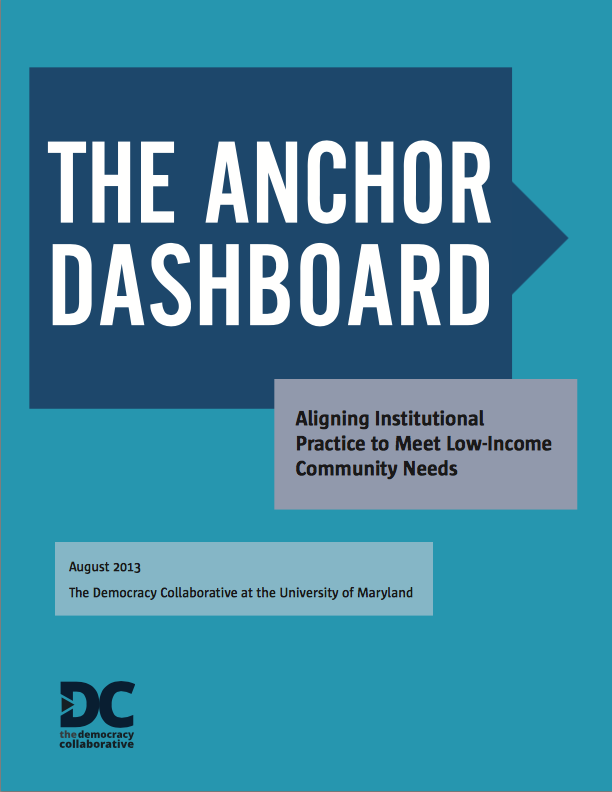 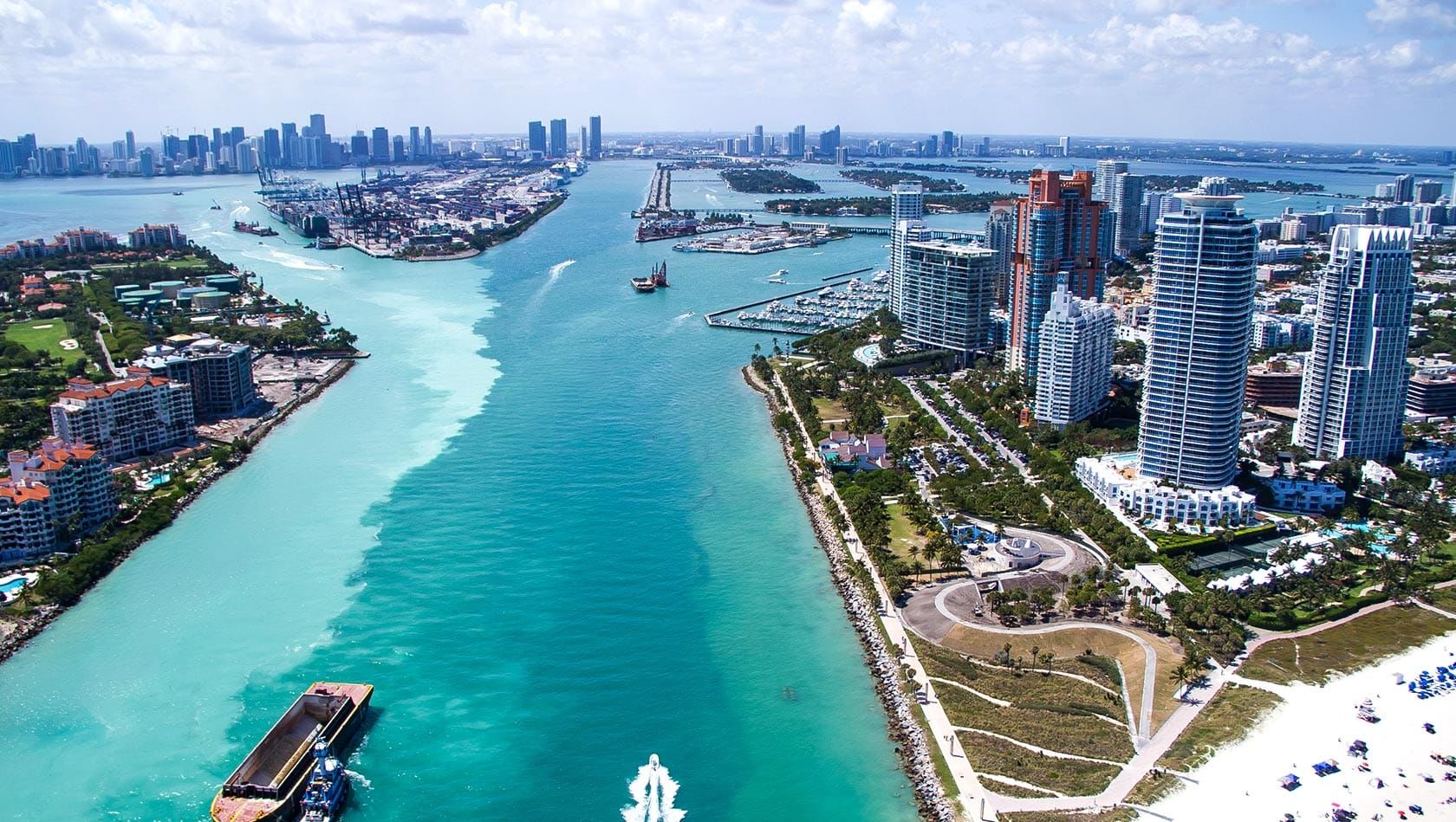 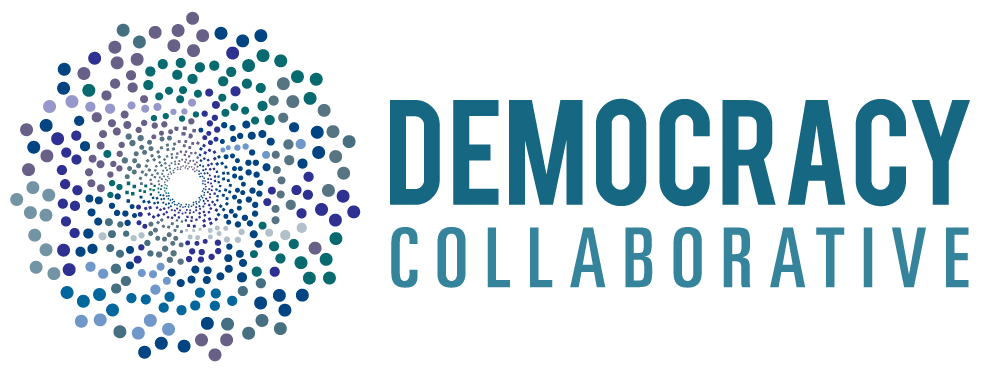 Place Matters:
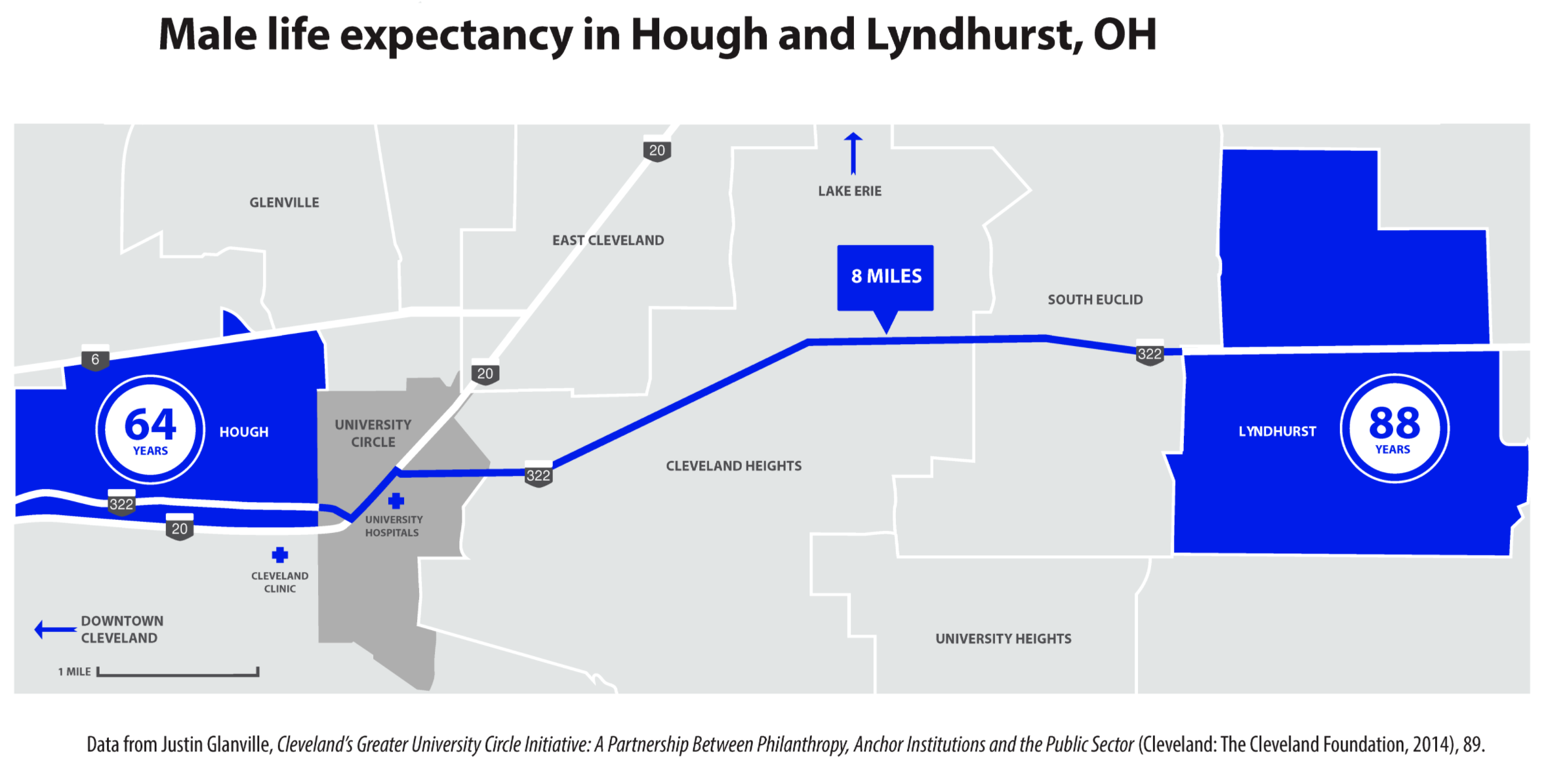 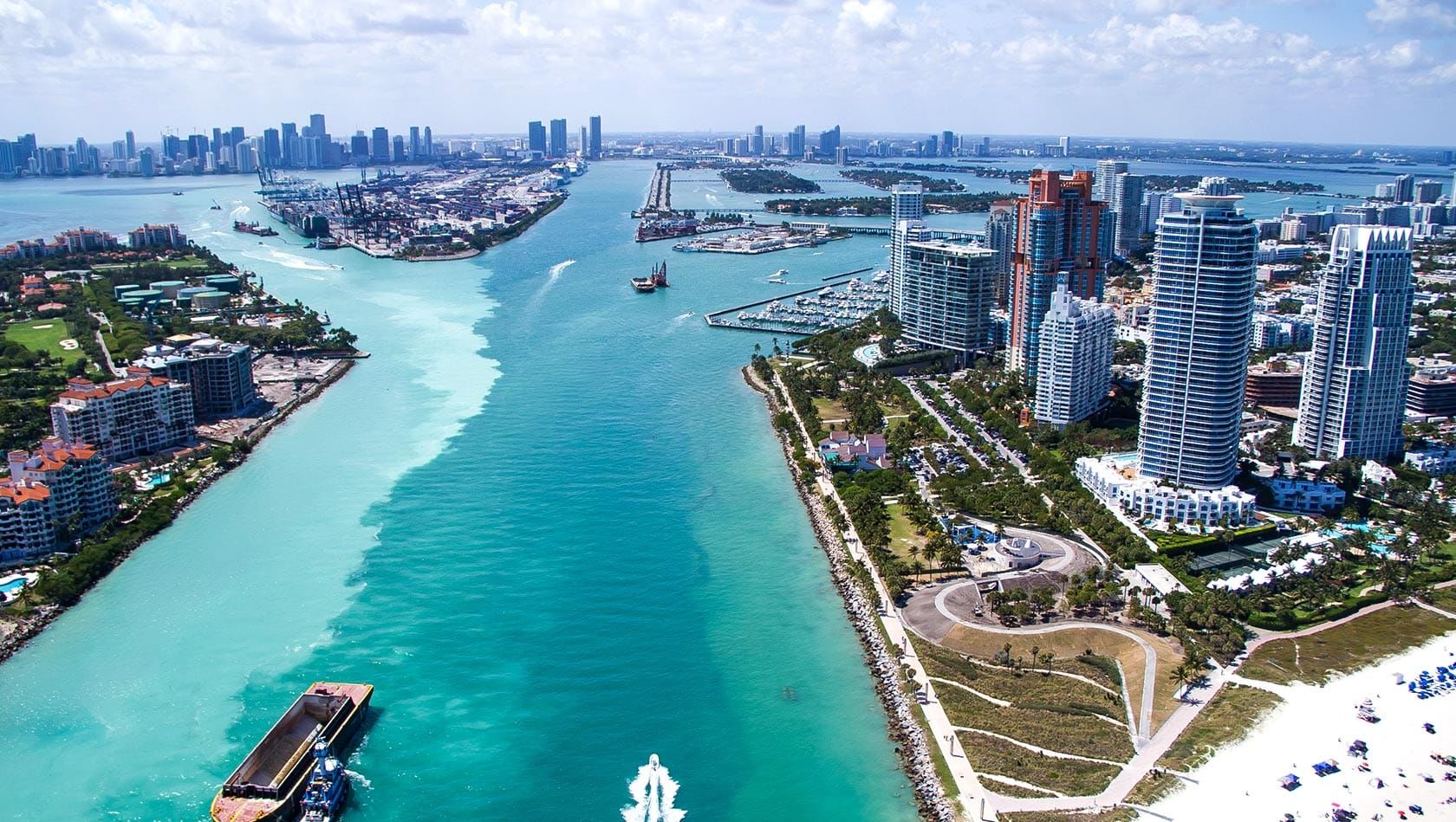 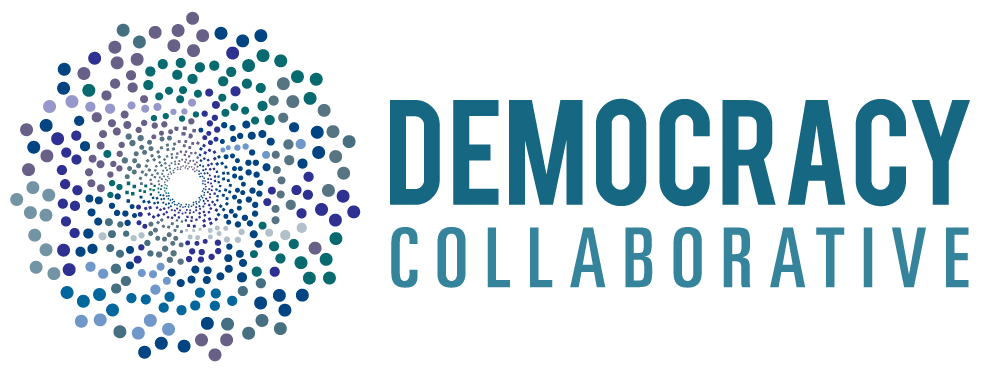 CLEVELAND ANCHOR INSTITUTION  PROCUREMENT
$3 Billion+ Annually
Cleveland Clinic
University Hospitals
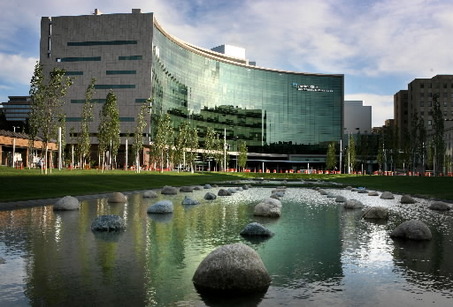 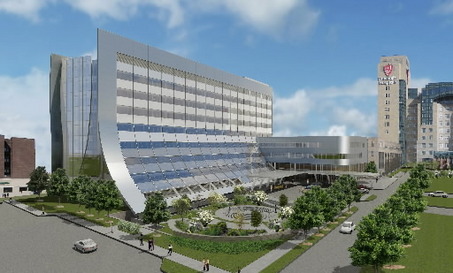 Cleveland State University
4. Case Western Reserve University
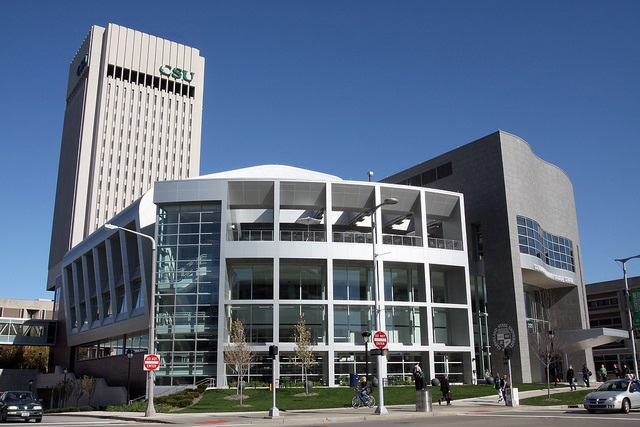 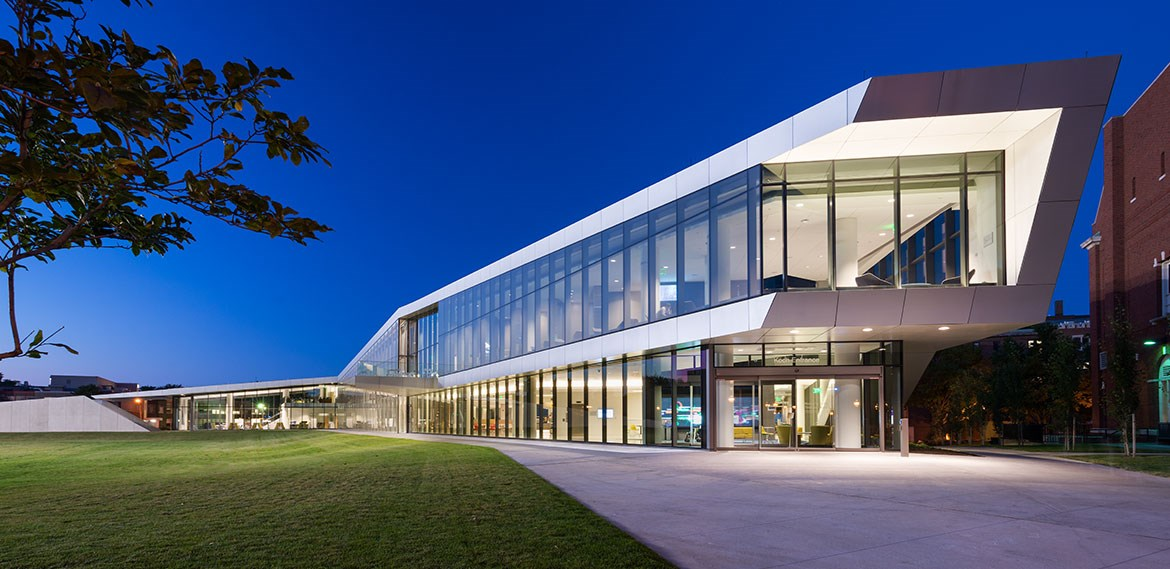 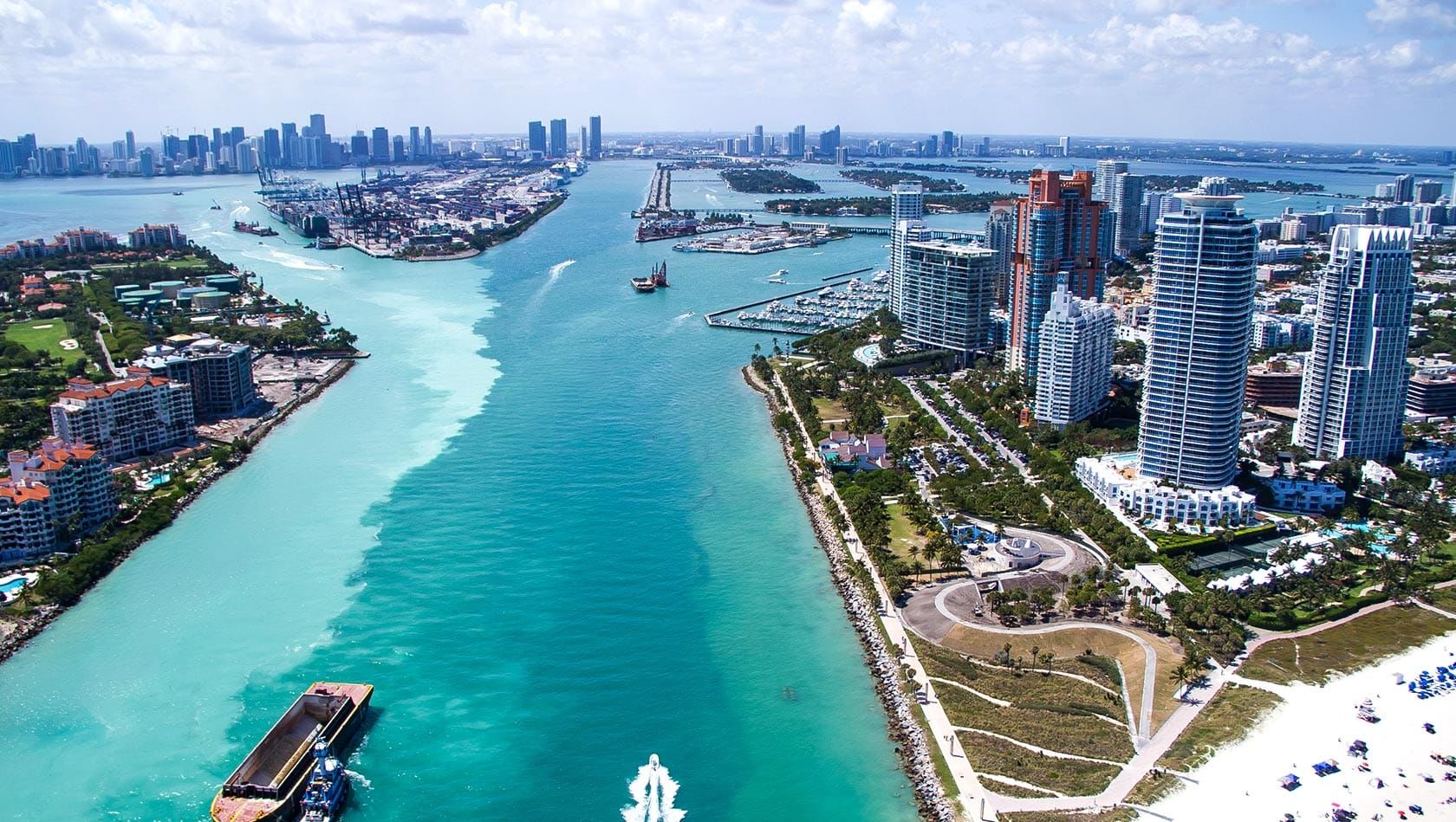 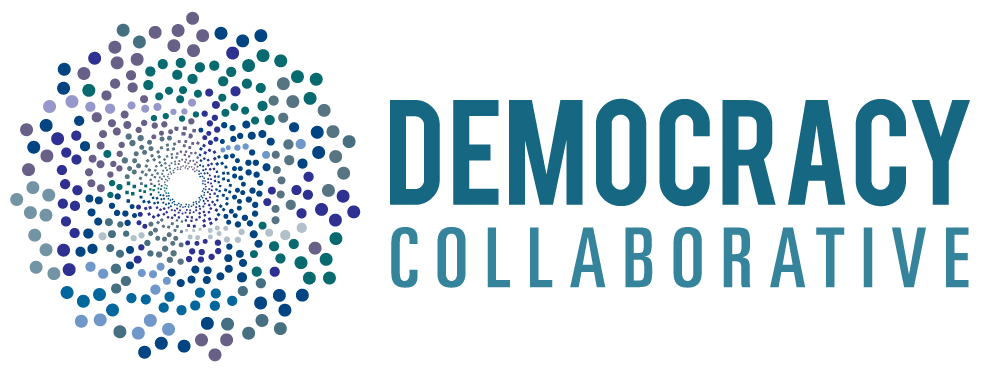 Community Wealth Building
A systems approach to economic development built on locally rooted and broadly held ownership…

… So that reliable new outcomes 
– equity, inclusion, economic stability, resilience – 
are produced as a natural consequence of the functioning of the economy…
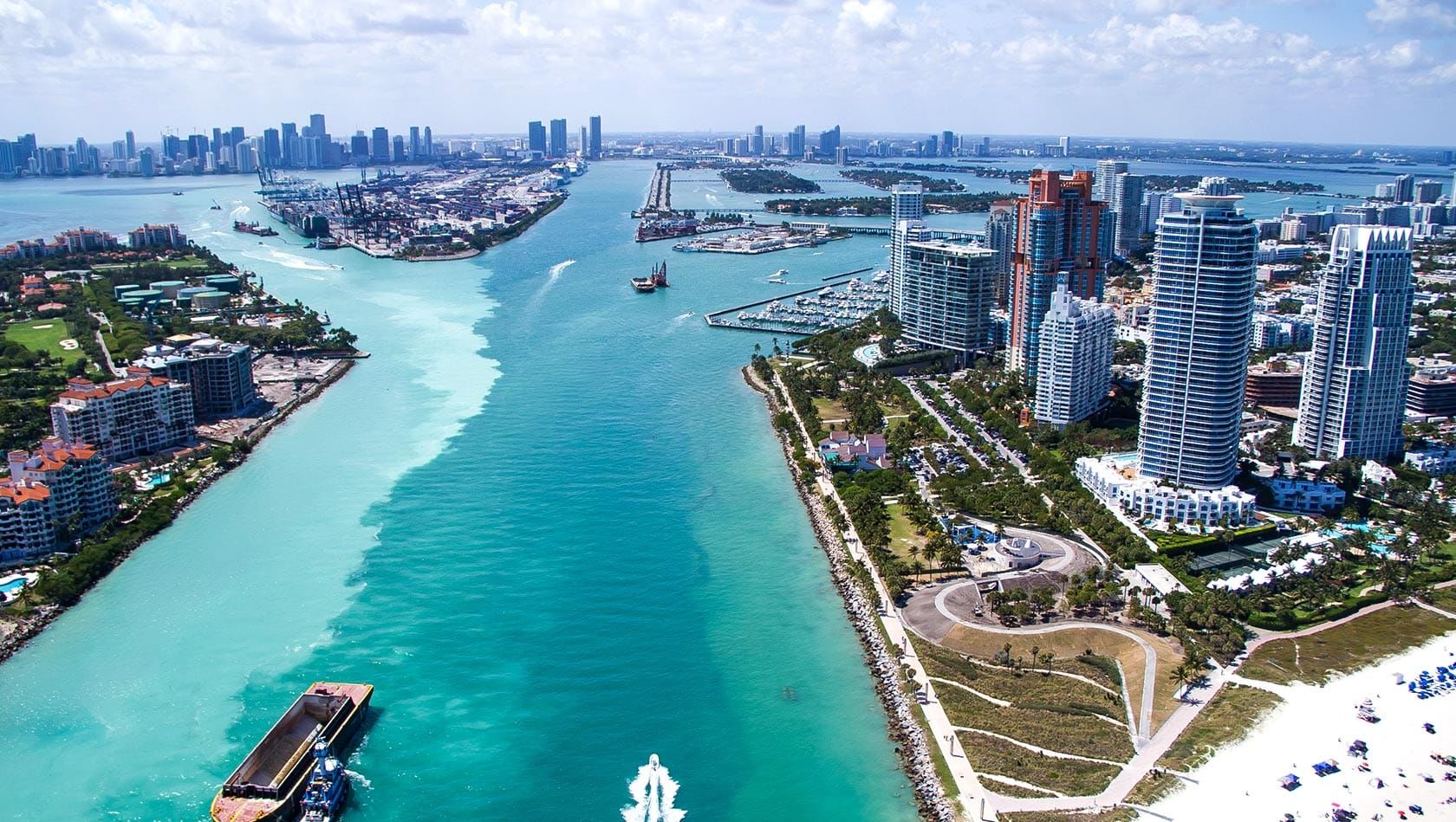 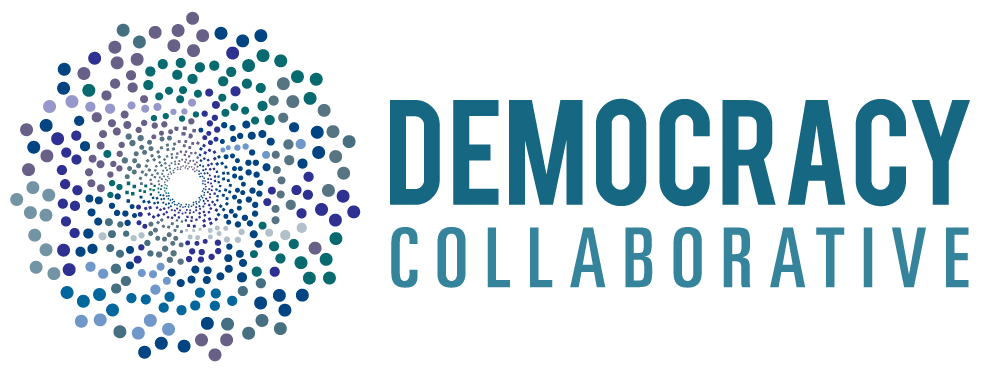 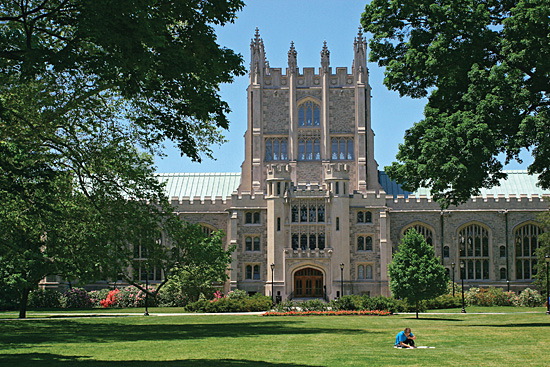 [Speaker Notes: Hospitals and]
The Poughkeepsie Community Wealth Building
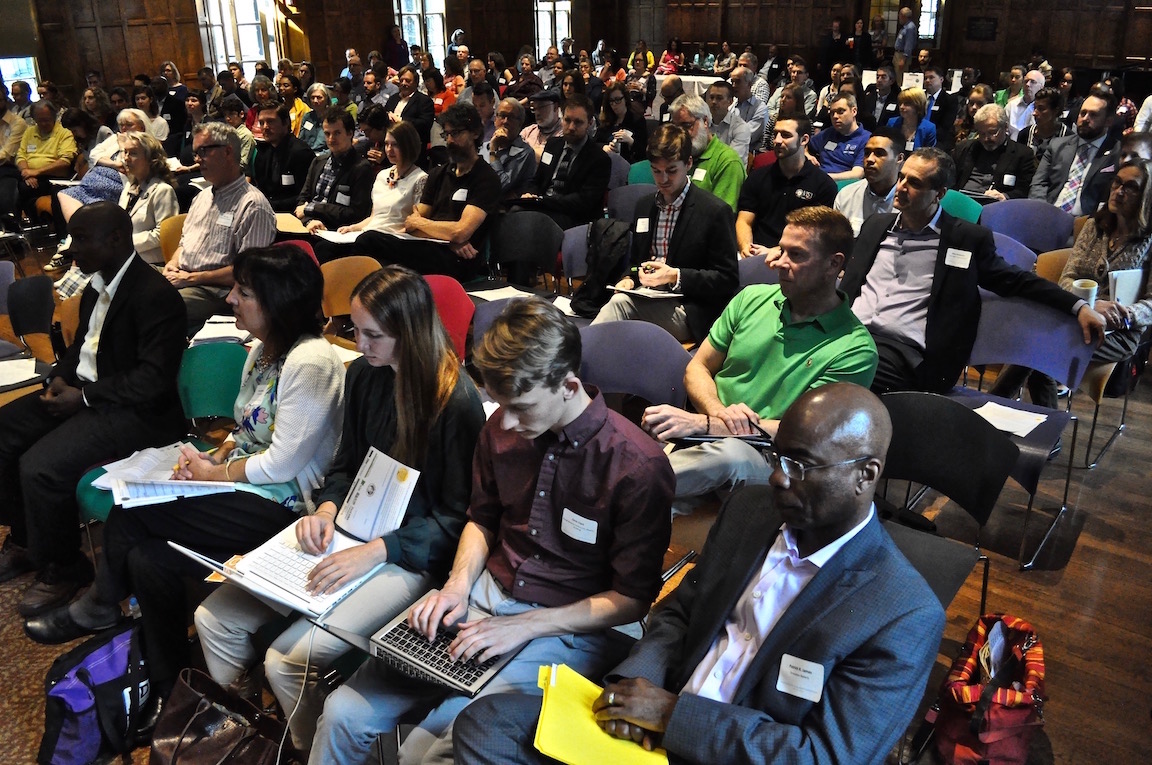 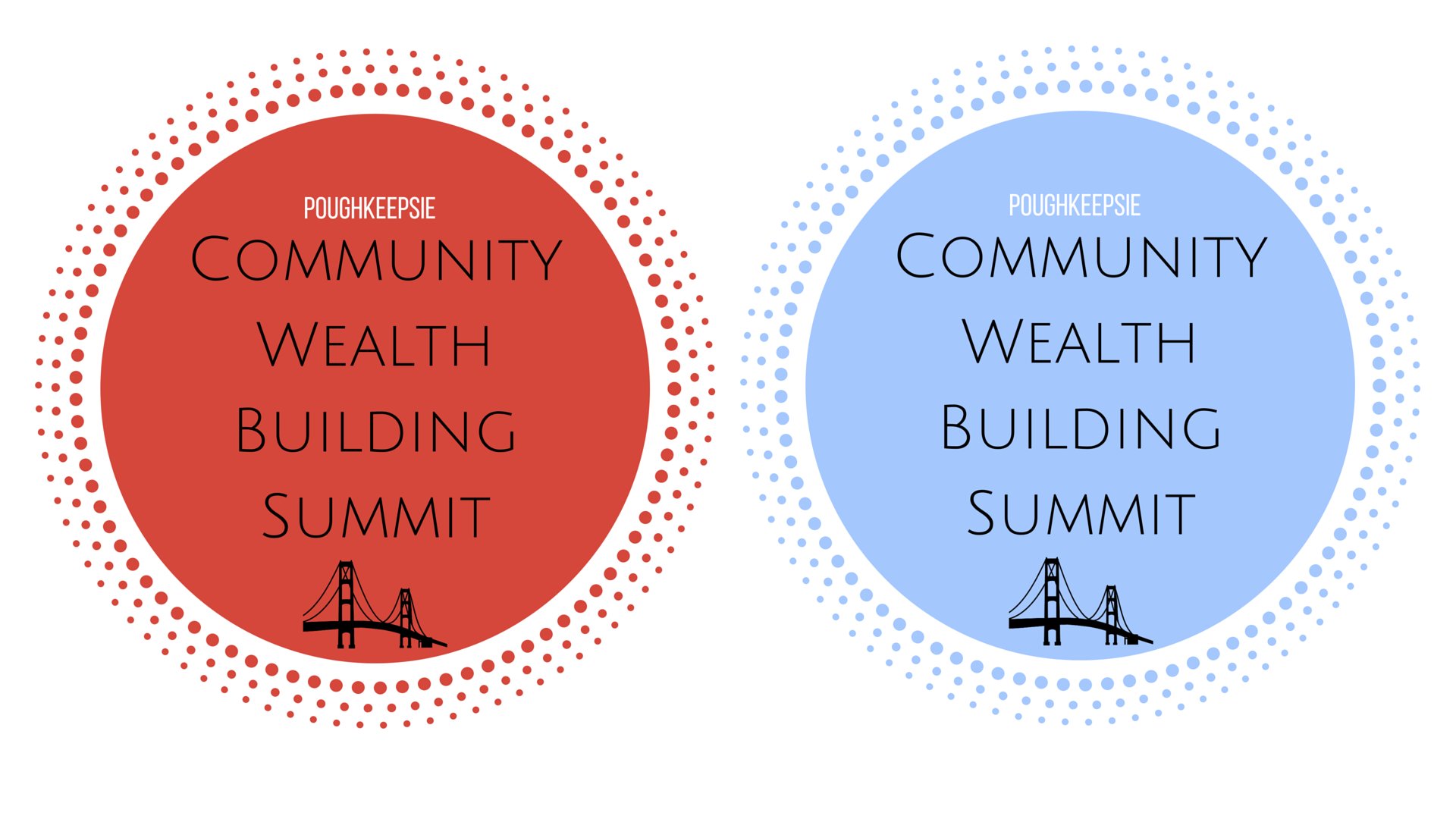 A word from…
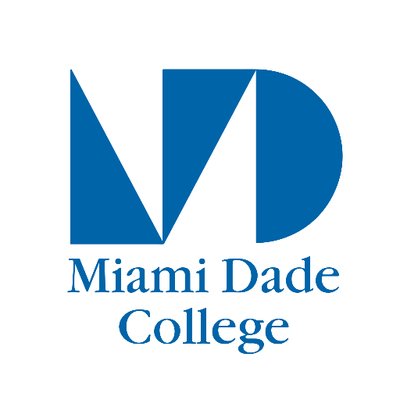 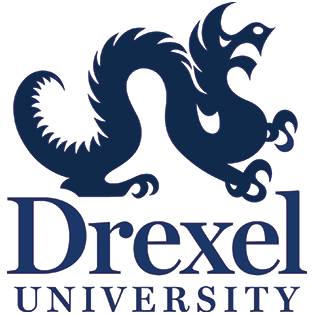 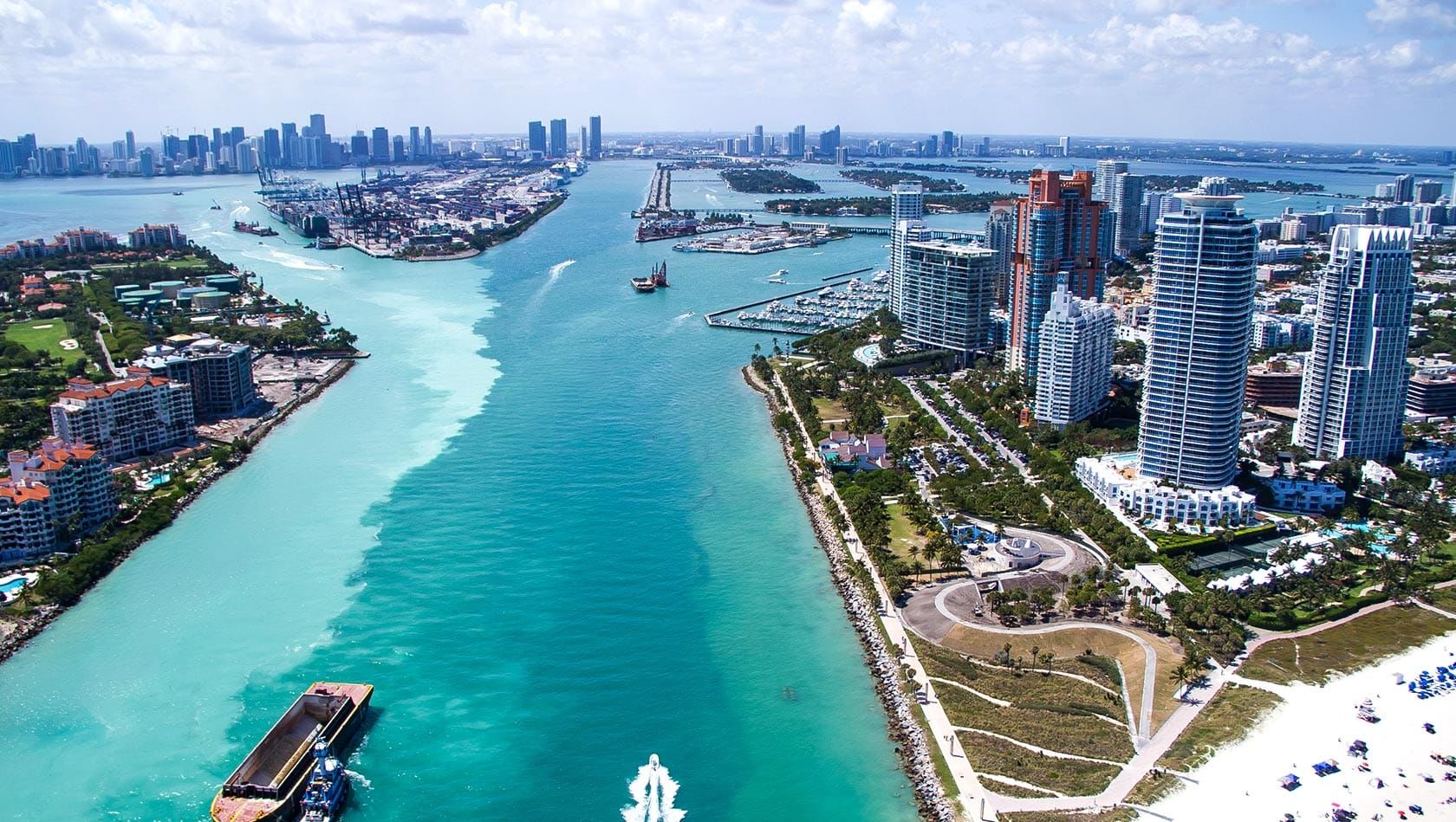 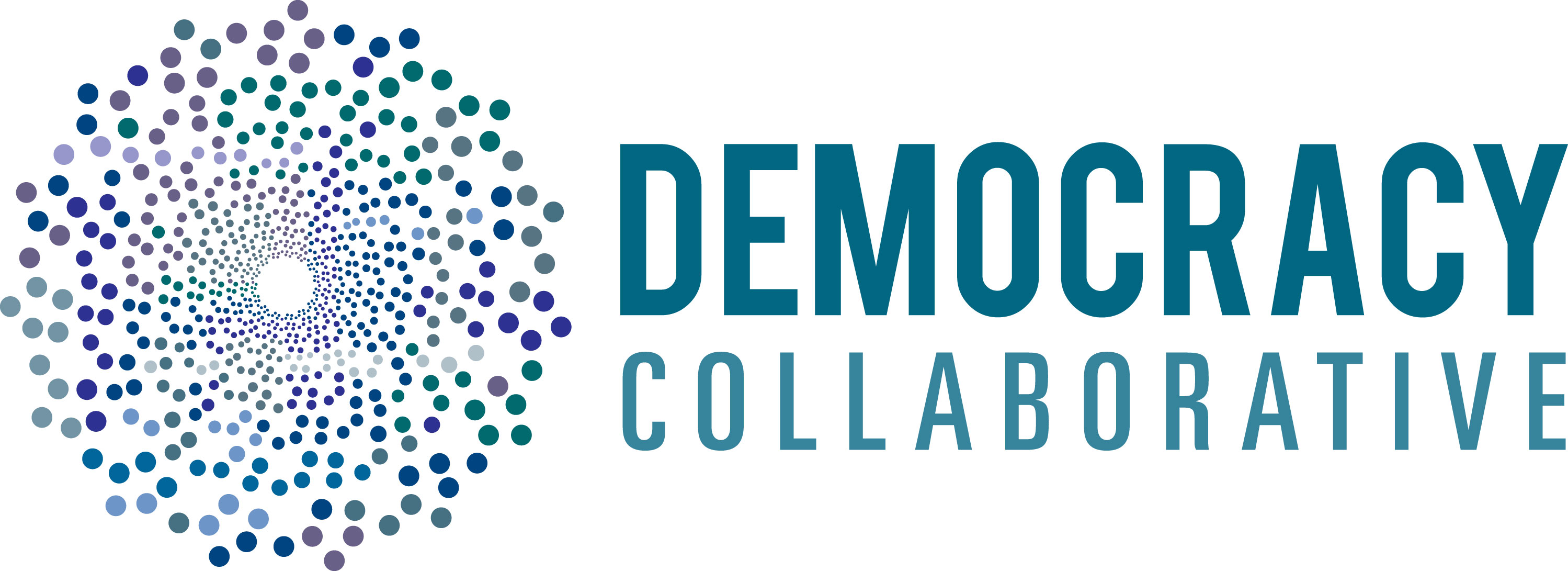 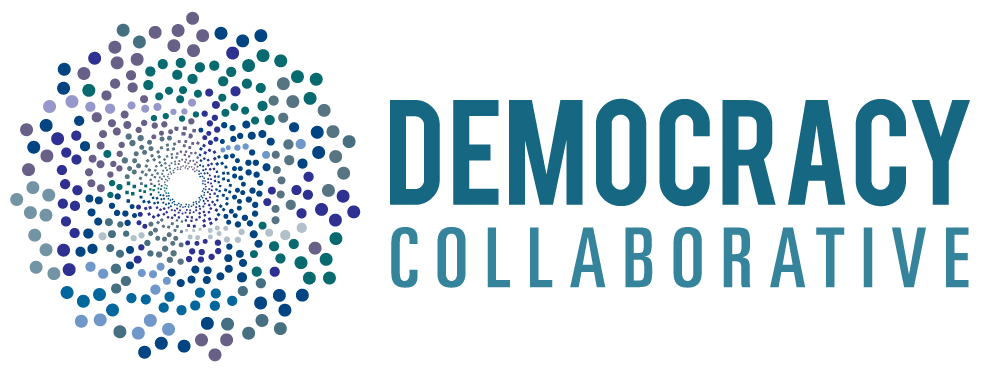 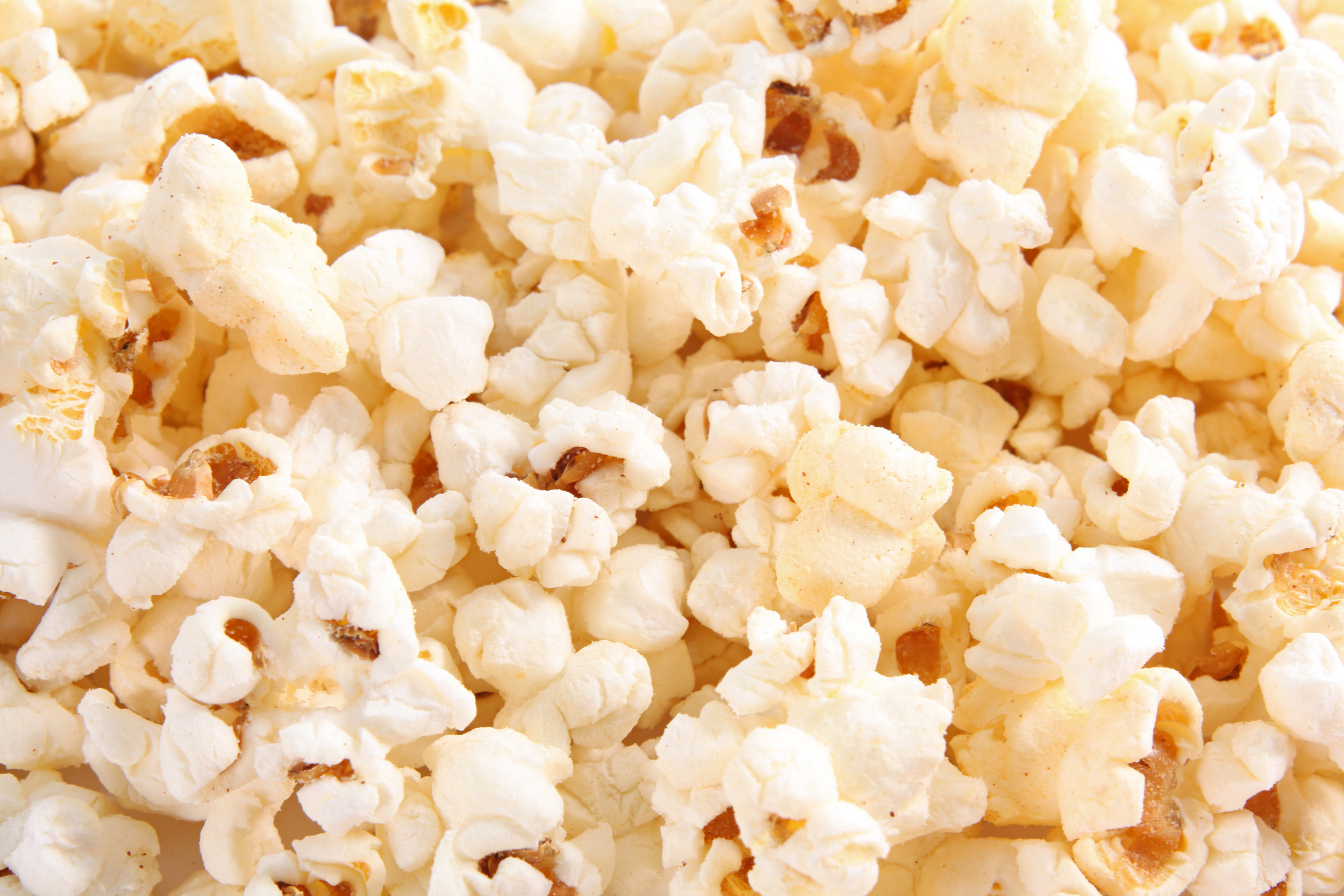 What challenges sound familiar? 

What stands out to you?

What do you most relate to?
CURRENT STATES
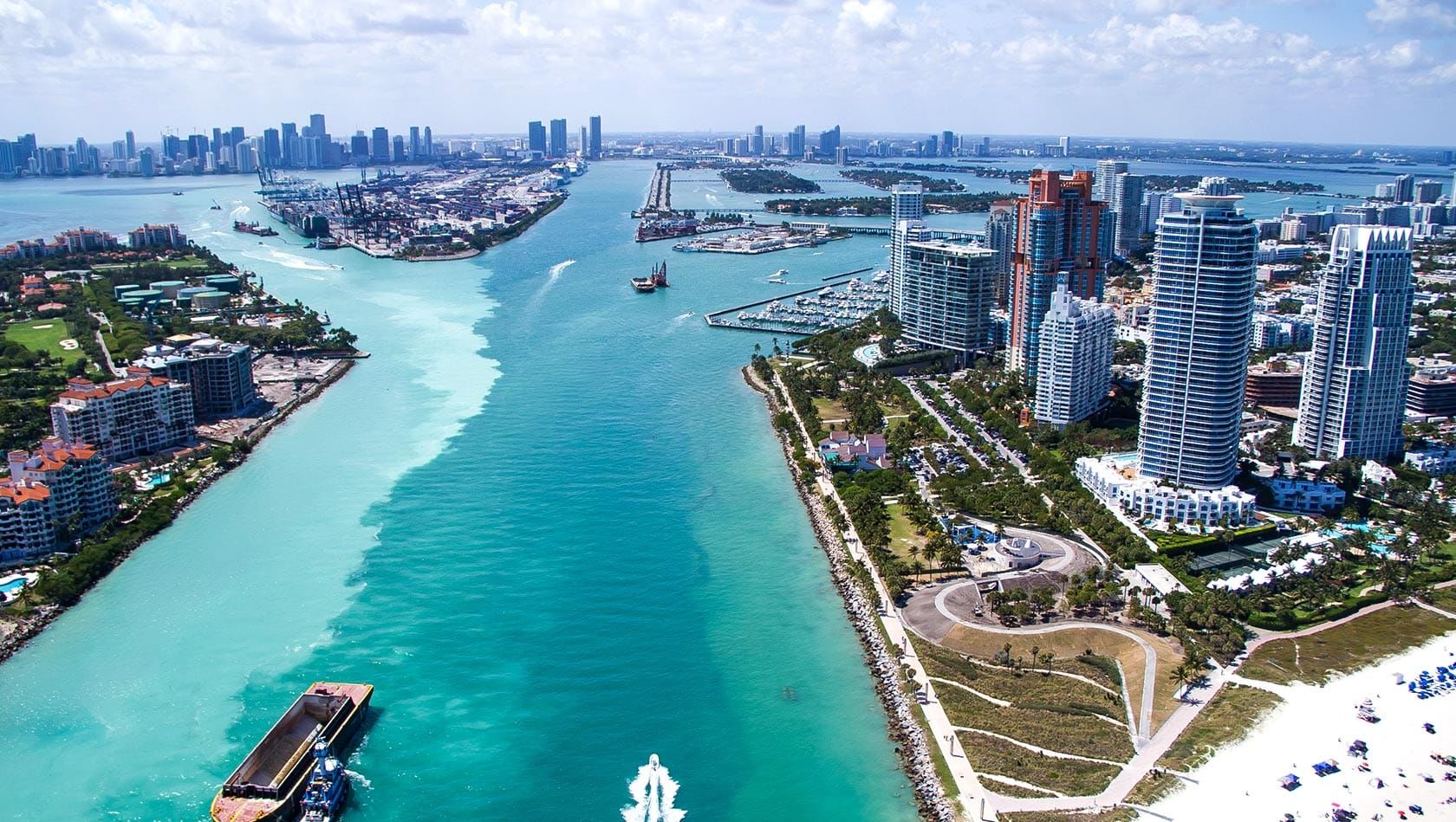 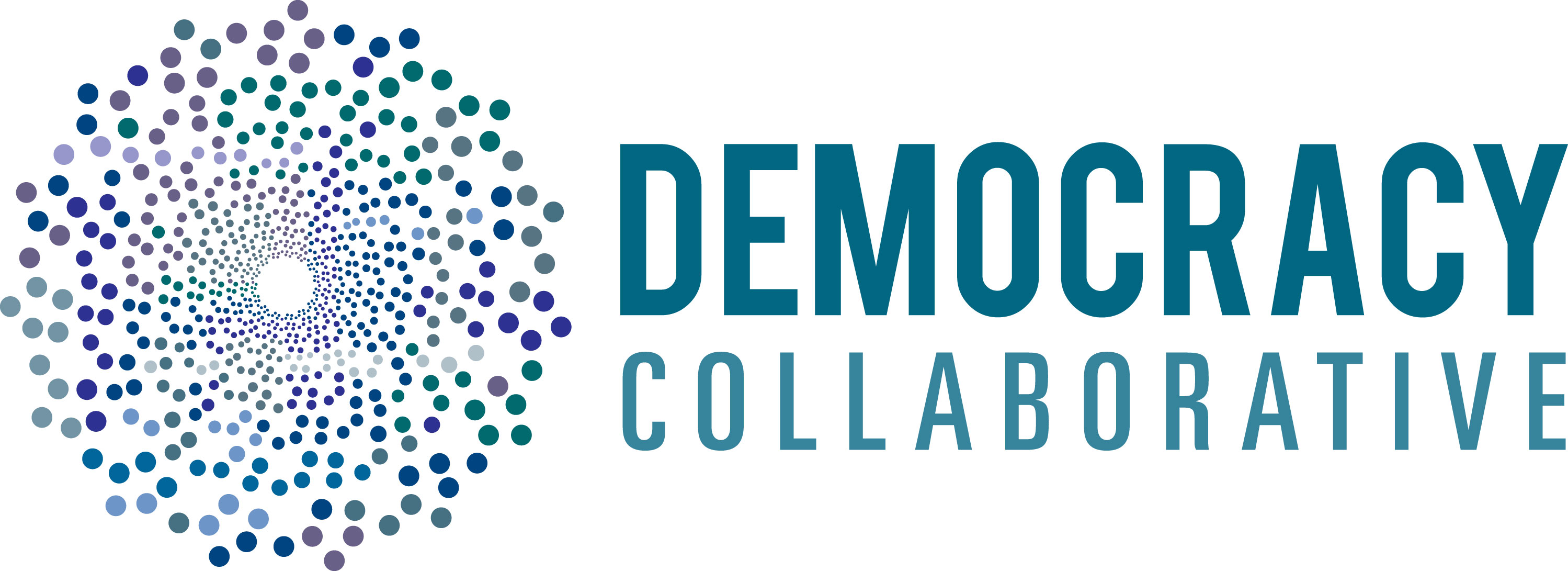 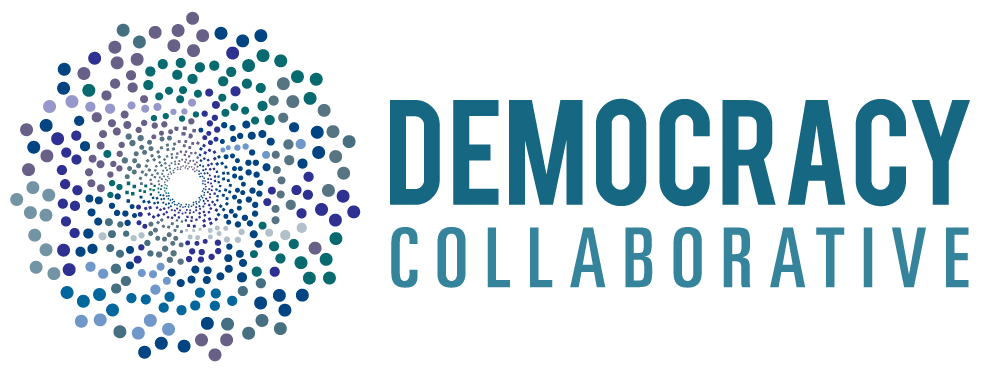 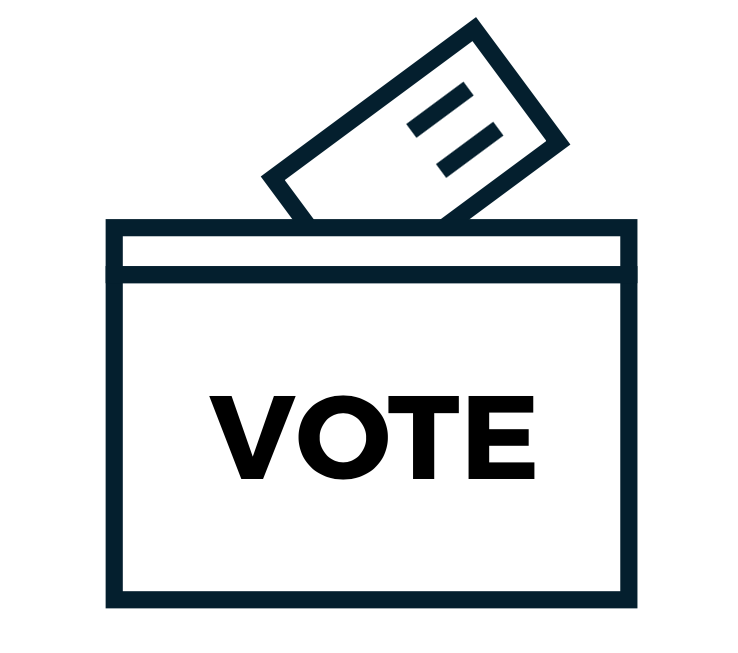 FUTURE States
If the challenge is the state of things today, what do we want the state of things to be in the future?
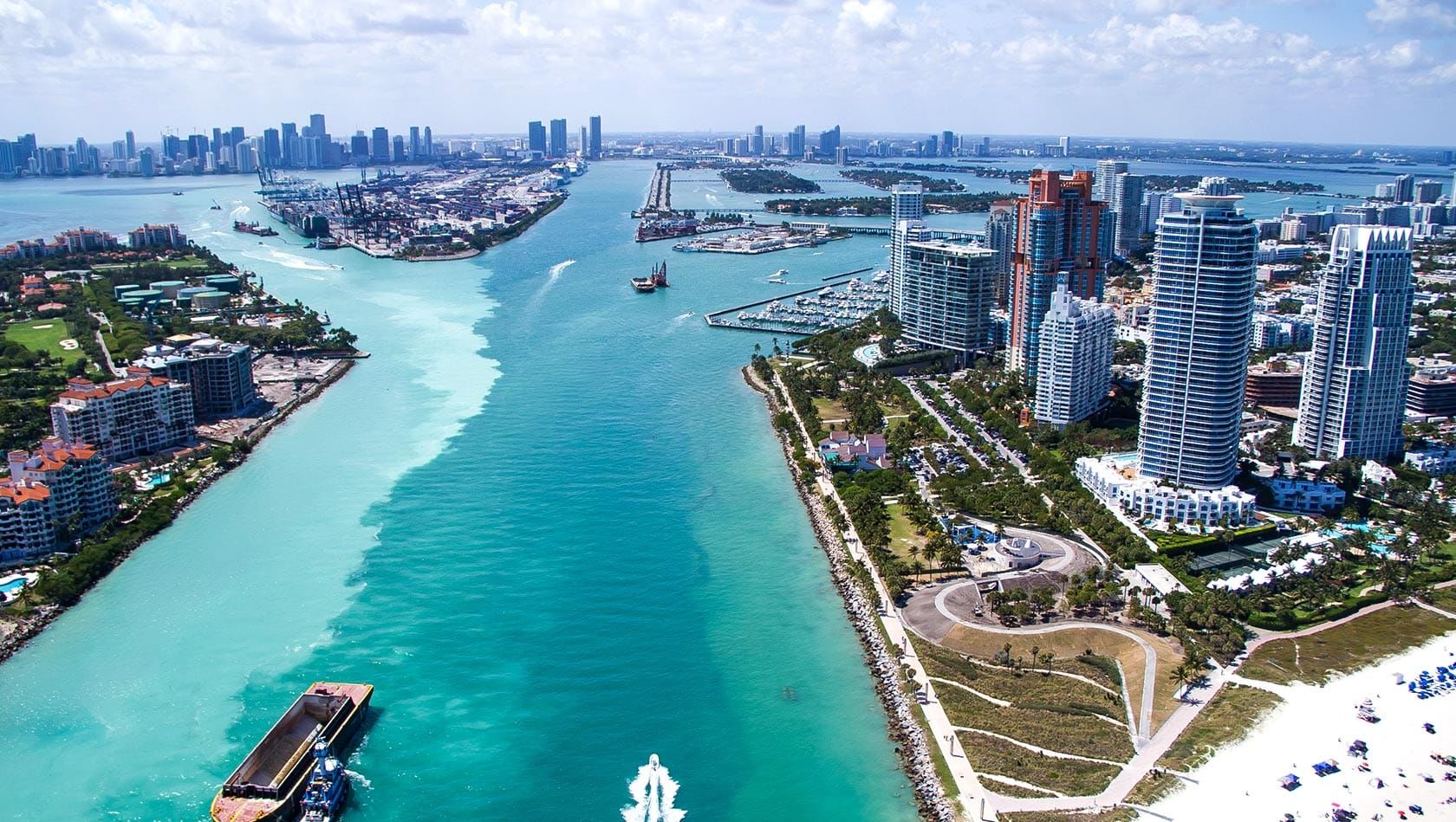 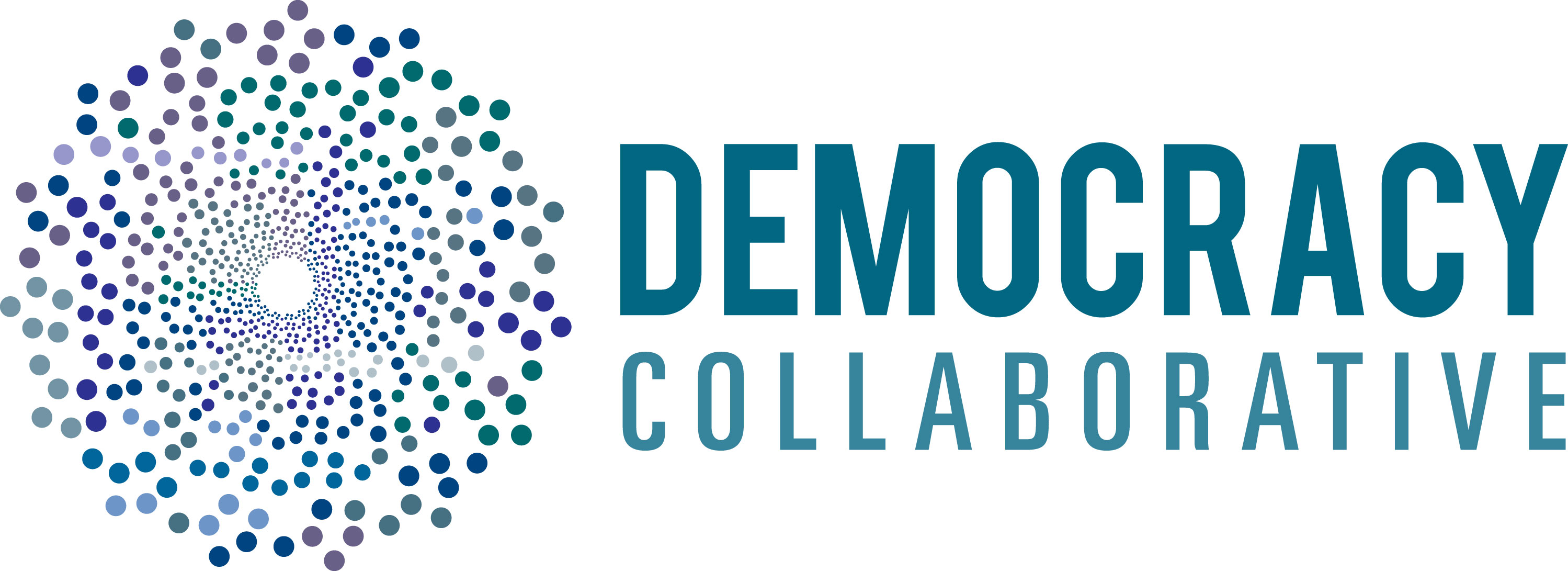 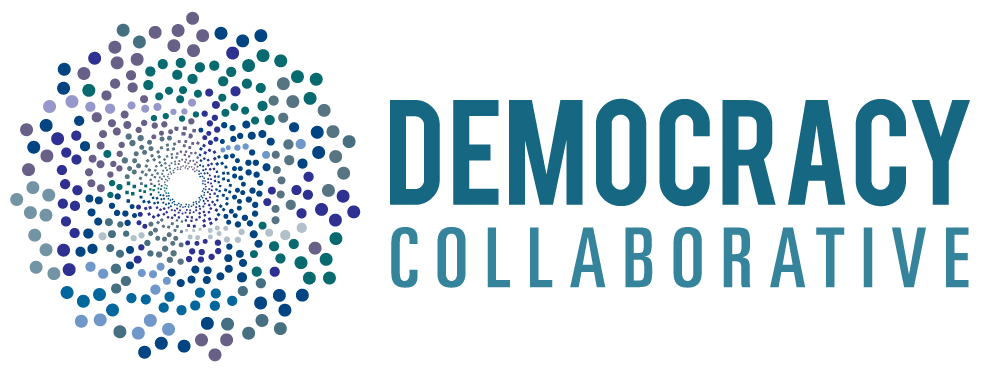 FUTURE States
Focus on needs first
Are not a specific solution 
Provide a space for problem solving 
Are a basis to evaluate possible solutions and avoid ones that aren’t working
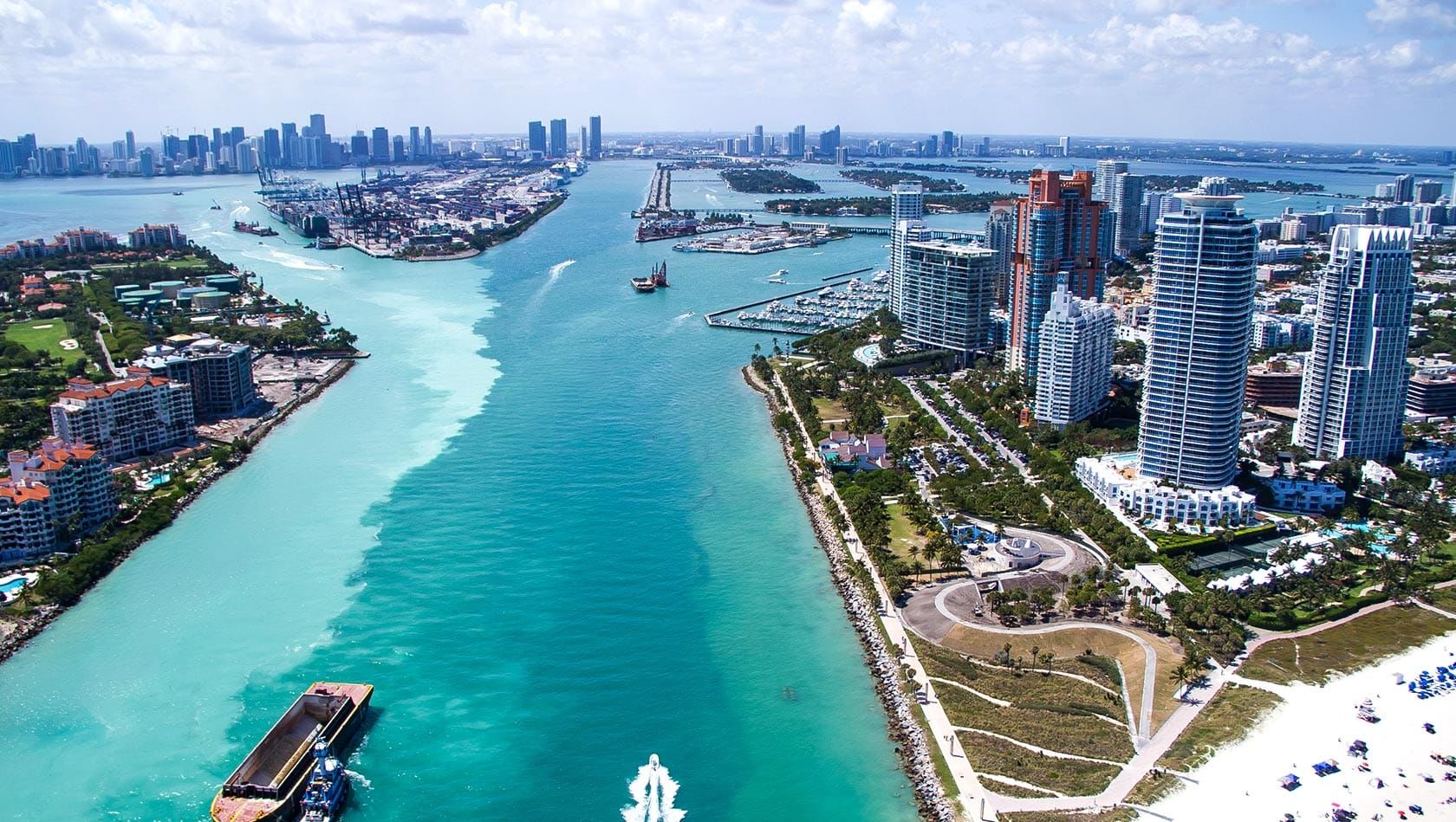 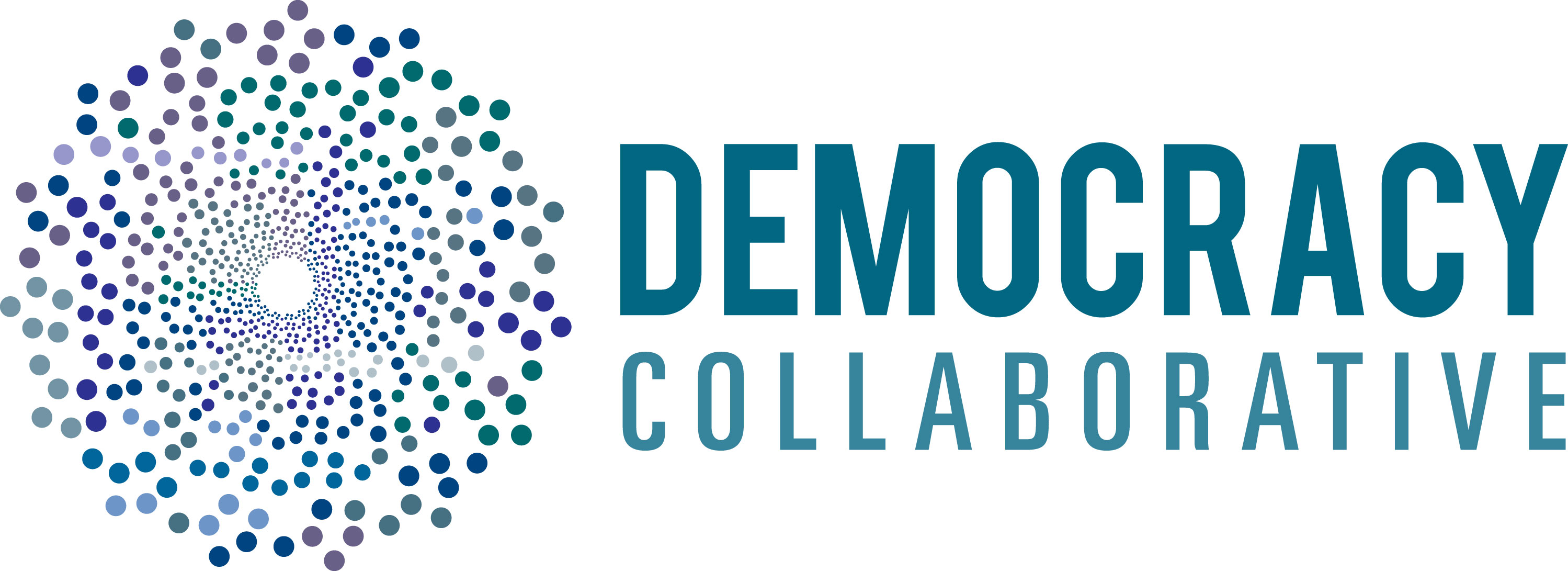 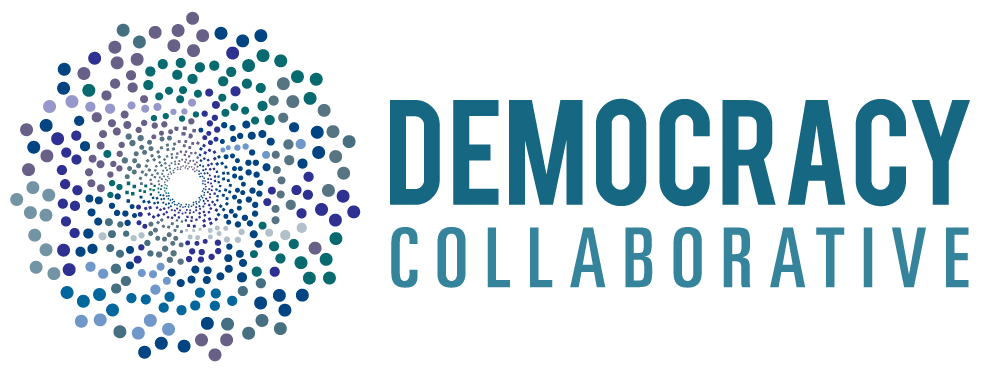 FUTURE States EXAMPLE
Current State
Future State
No local farms produce lettuce
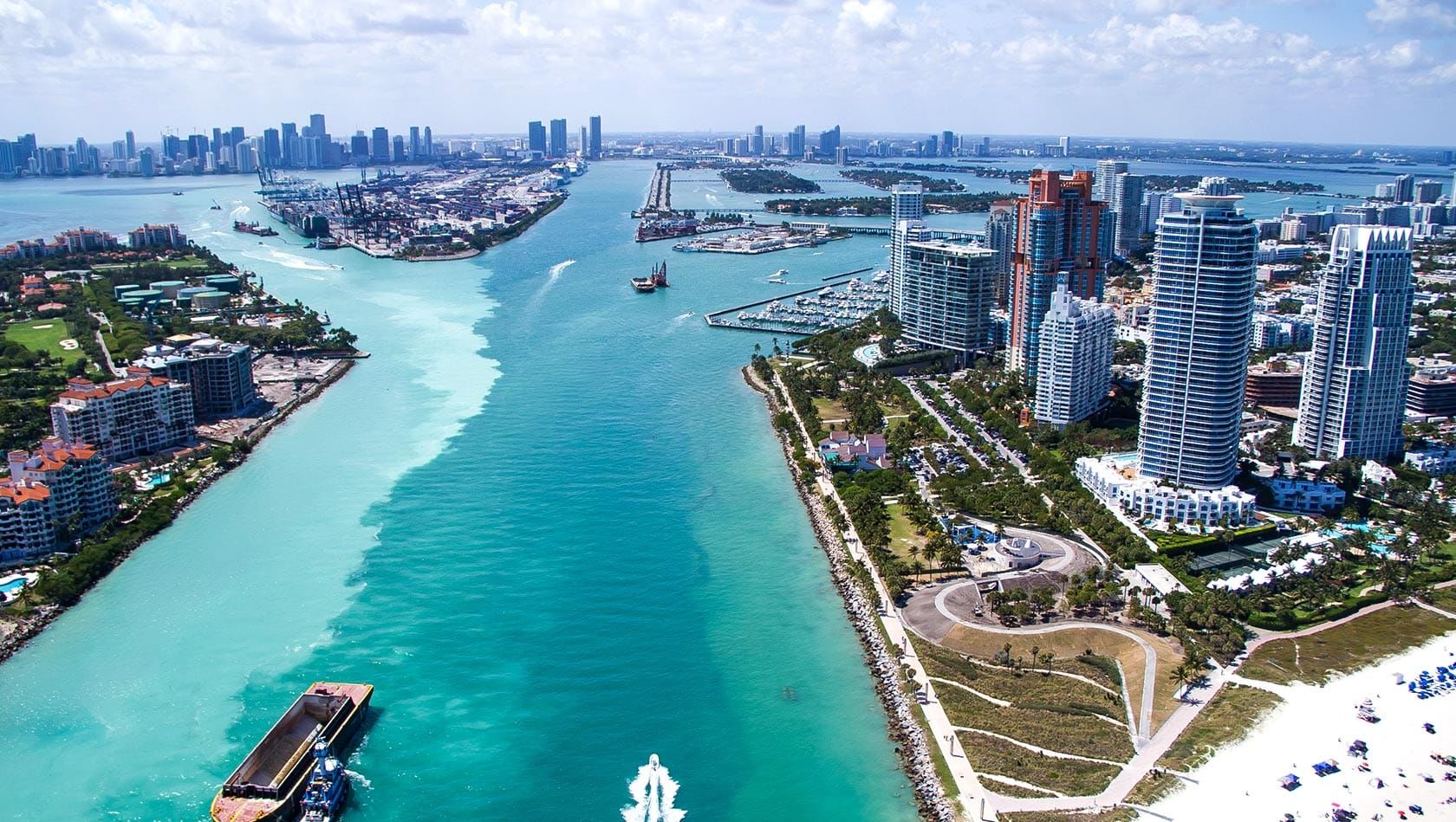 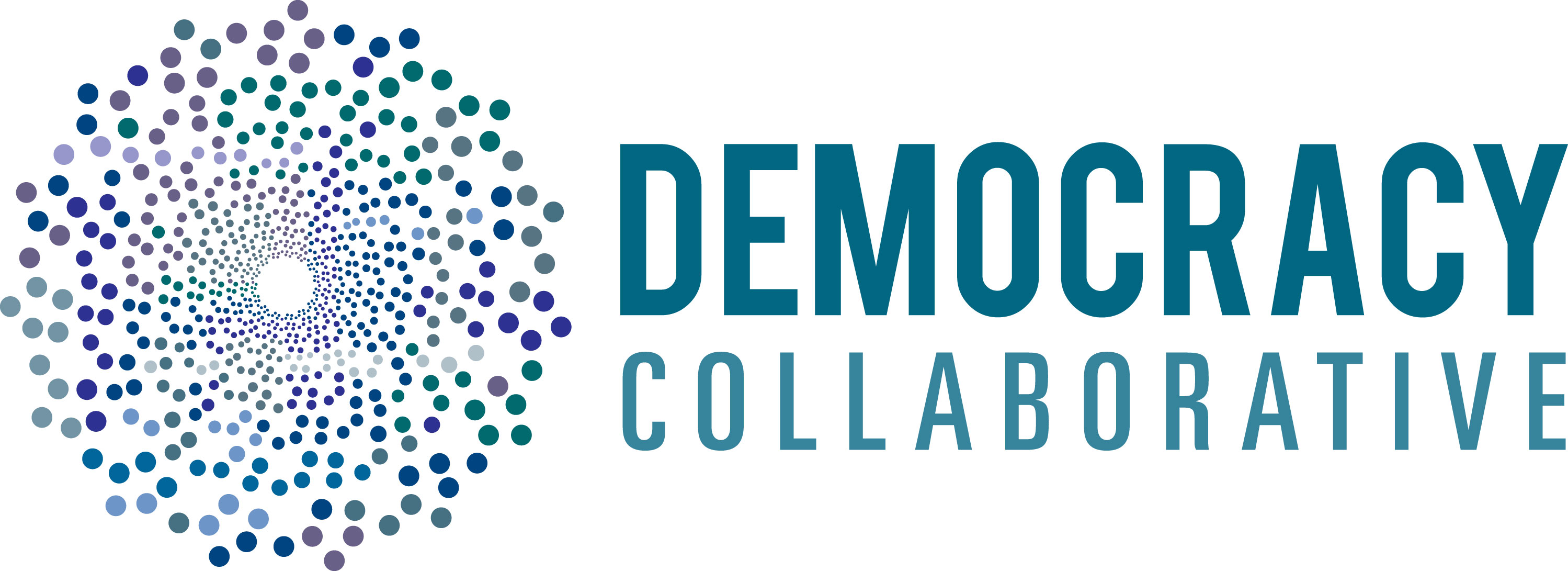 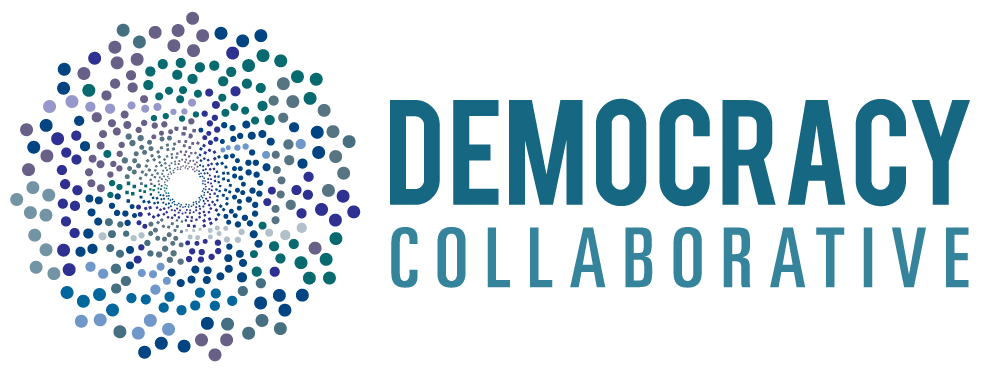 FUTURE States
Write your own
Focus on needs first
Are not a specific solution 
Provide a space for problem solving 
Are a basis to evaluate possible solutions and avoid ones that aren’t working
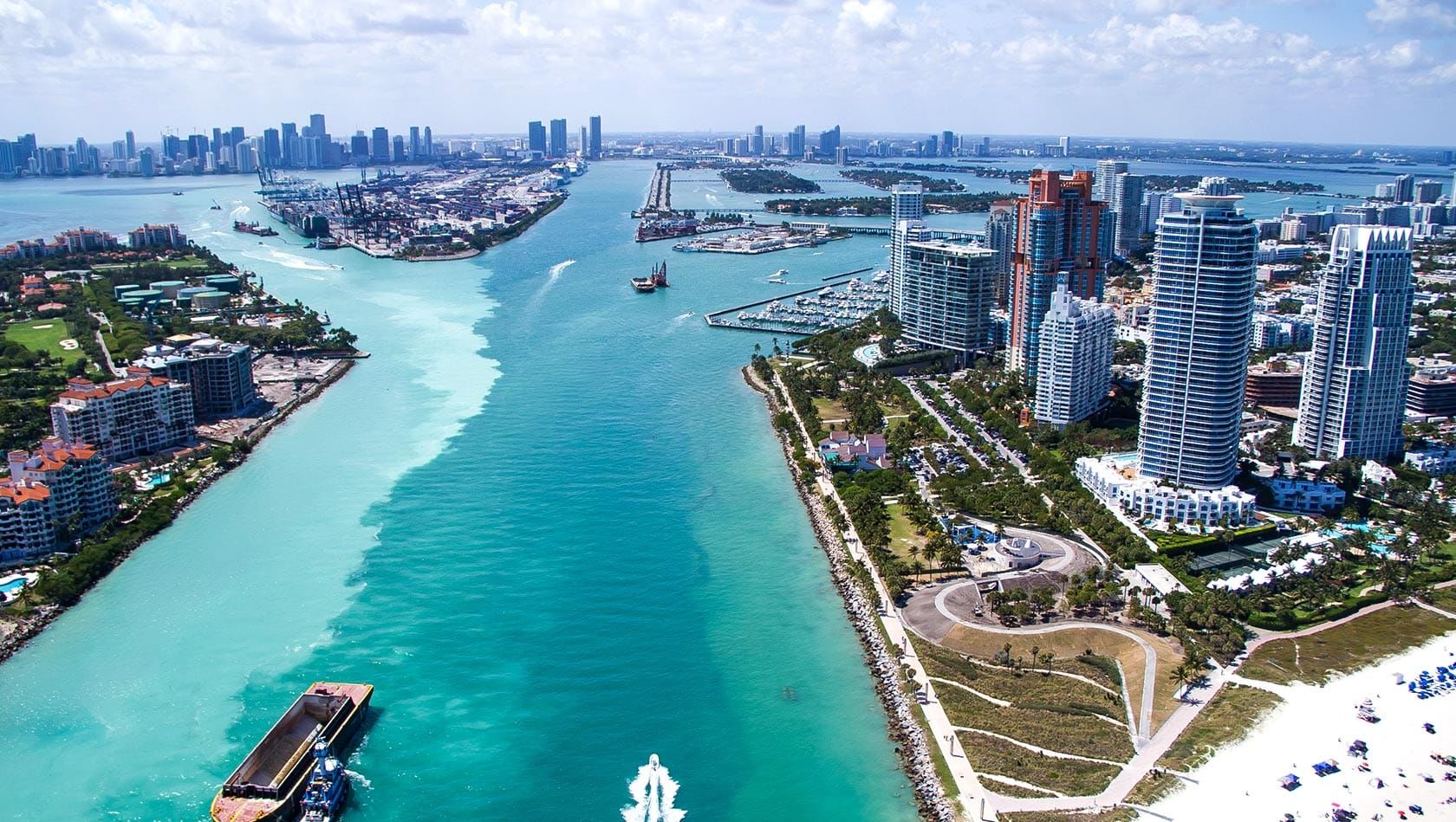 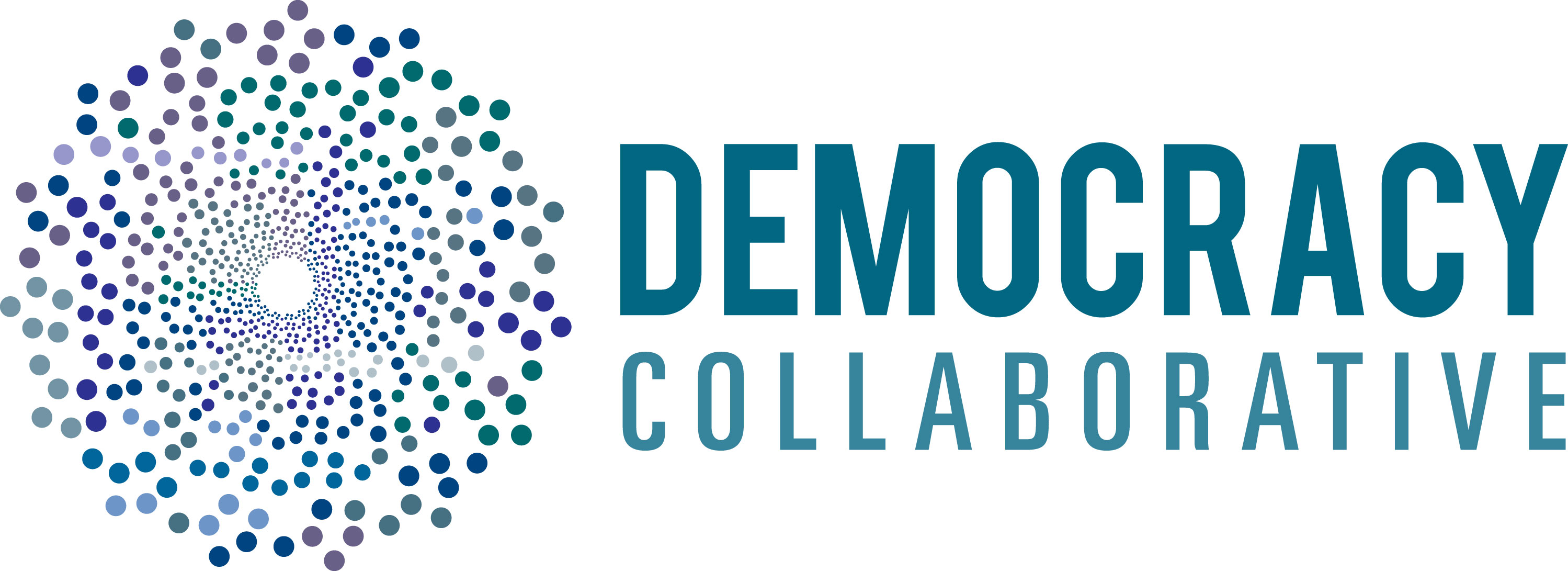 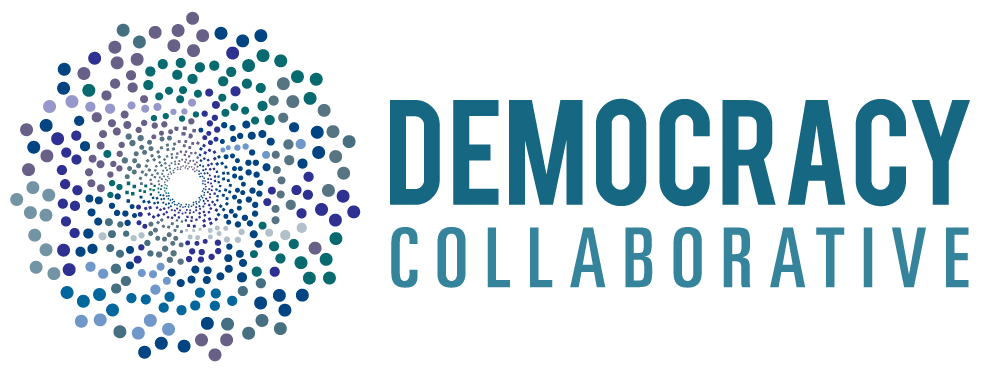 BrainstormingSolutions
Come up with as many solutions as possible to the challenge

One solution per sticky note
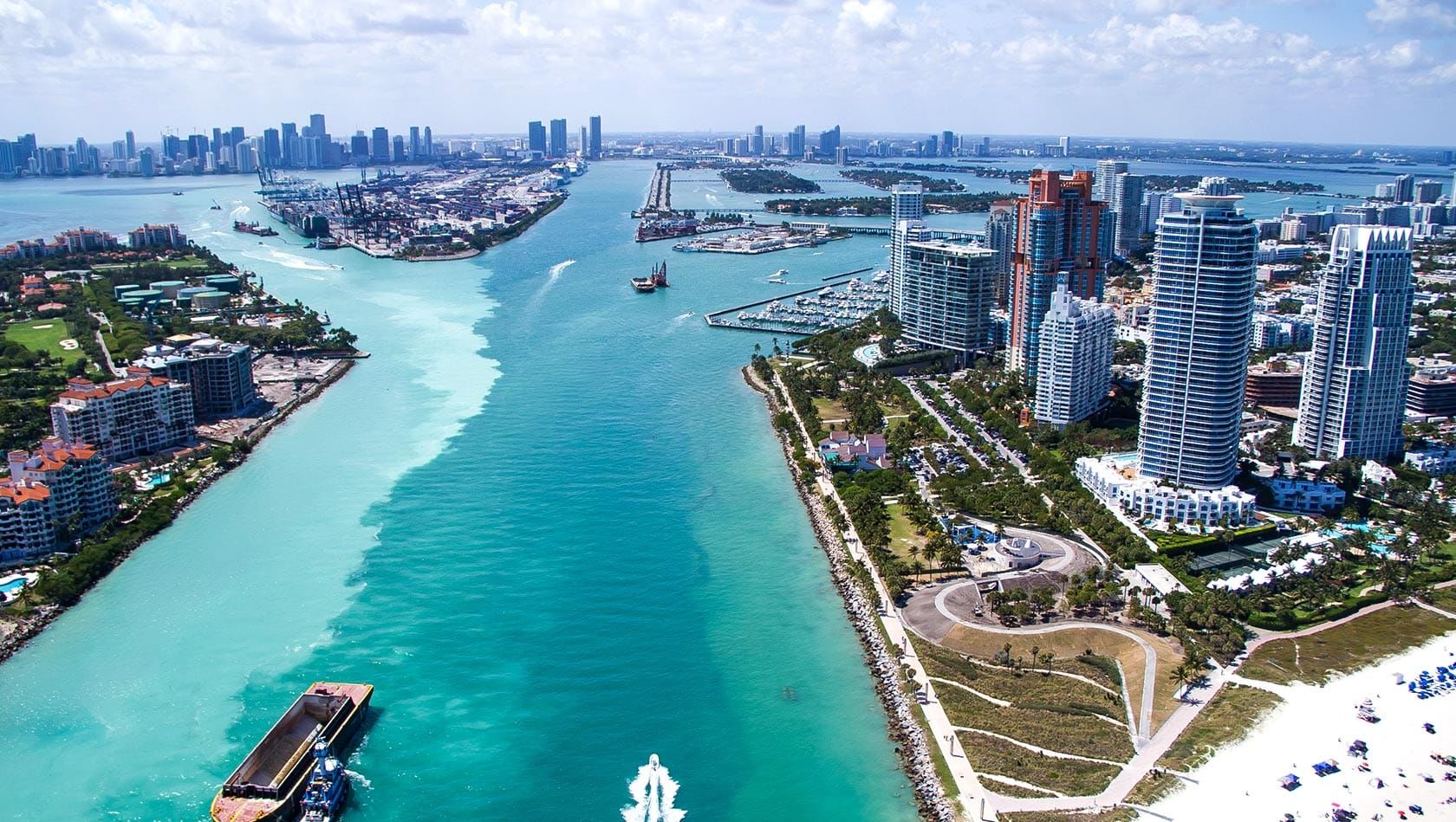 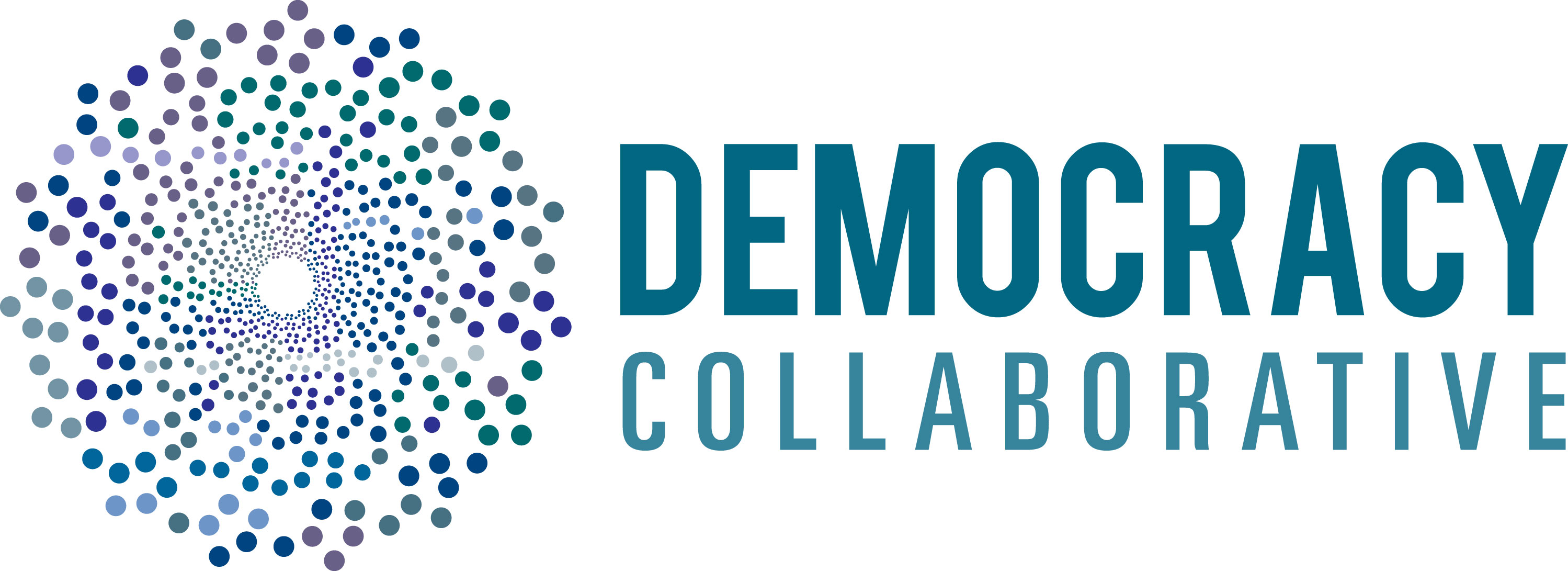 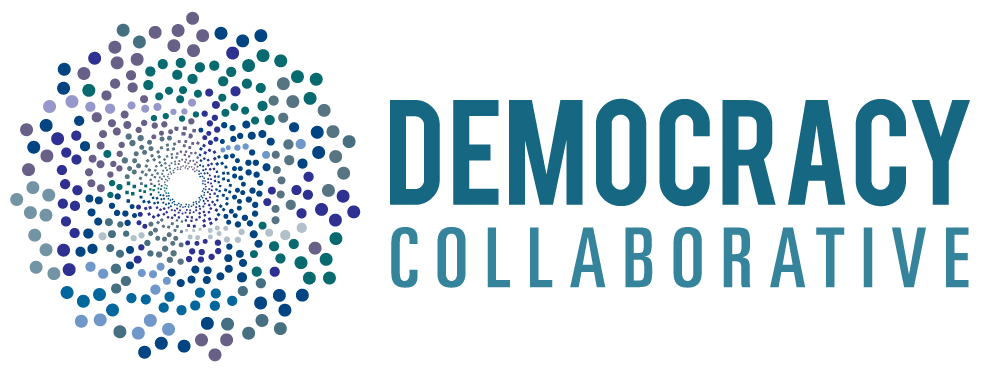 [Speaker Notes: Activity/content:
Solutioning

Facilitation notes: 
Quick introduction to the activity (3 minutes) 
 
Come up with as many solutions as possible to the challenge. Work in silence, putting each possible solution on a sticky note and posting on the wall next to the flip chart with the current/future state (5 minutes)
 
After 5 minutes, flip groups. Spend 2 minutes reading what the other groups have written and spend 3 minutes adding additional ideas/thoughts (5 minutes) 

Outcome: 
Quickly iterate a large quantity of possible solutions. 
 
Open up participants minds to coming up with solutions to the identified challenges. 
 
Generate positive energy and creative engagement]
Brainstorming Solutions
What we’re looking for:
What we’re not looking for:
A concrete action that can be taken towards a specific outcome.
A statement about an issue, or a declaration or assertion about a challenge or opportunity.
Example: Partner with local farmers to scale lettuce production
Example: We need more lettuce to be grown locally
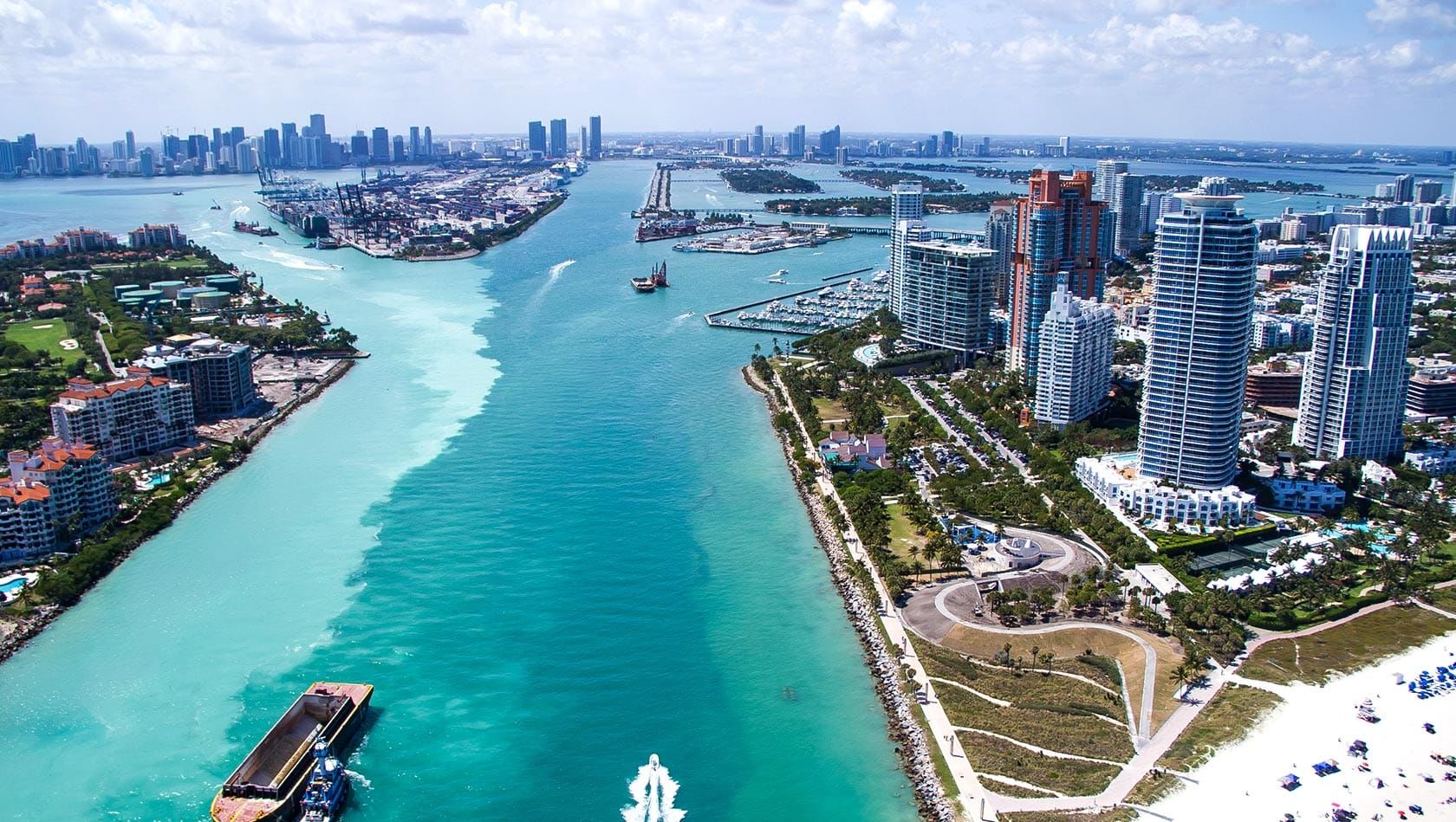 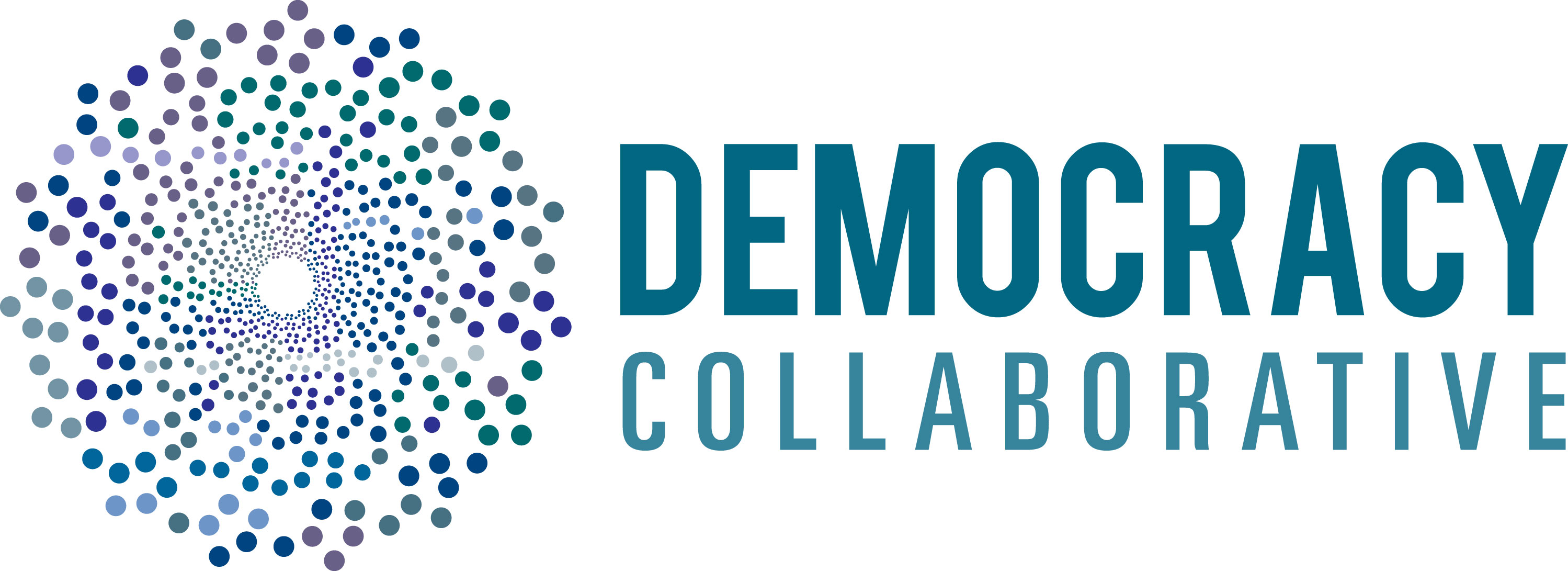 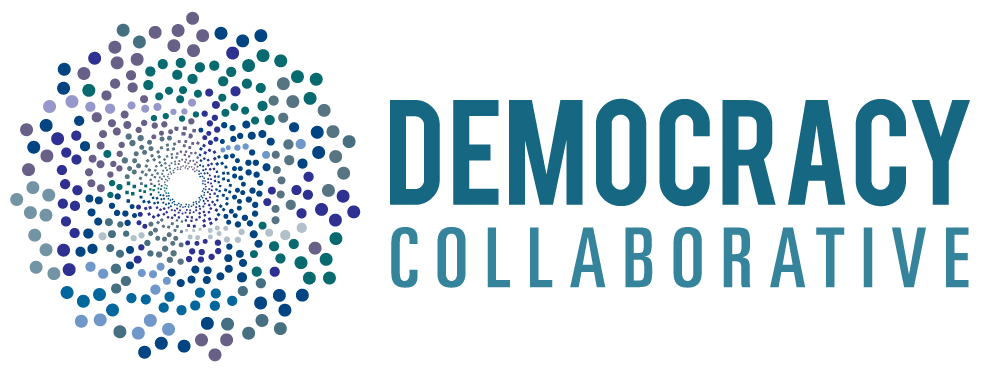 [Speaker Notes: Activity/content:
Solutioning

Facilitation notes: 
Quick introduction to the activity (3 minutes) 
 
Come up with as many solutions as possible to the challenge. Work in silence, putting each possible solution on a sticky note and posting on the wall next to the flip chart with the current/future state (5 minutes)
 
After 5 minutes, flip groups. Spend 2 minutes reading what the other groups have written and spend 3 minutes adding additional ideas/thoughts (5 minutes) 

Outcome: 
Quickly iterate a large quantity of possible solutions. 
 
Open up participants minds to coming up with solutions to the identified challenges. 
 
Generate positive energy and creative engagement]
Brainstorming Solutions
Rapid iteration.
No talking. 
Only writing.
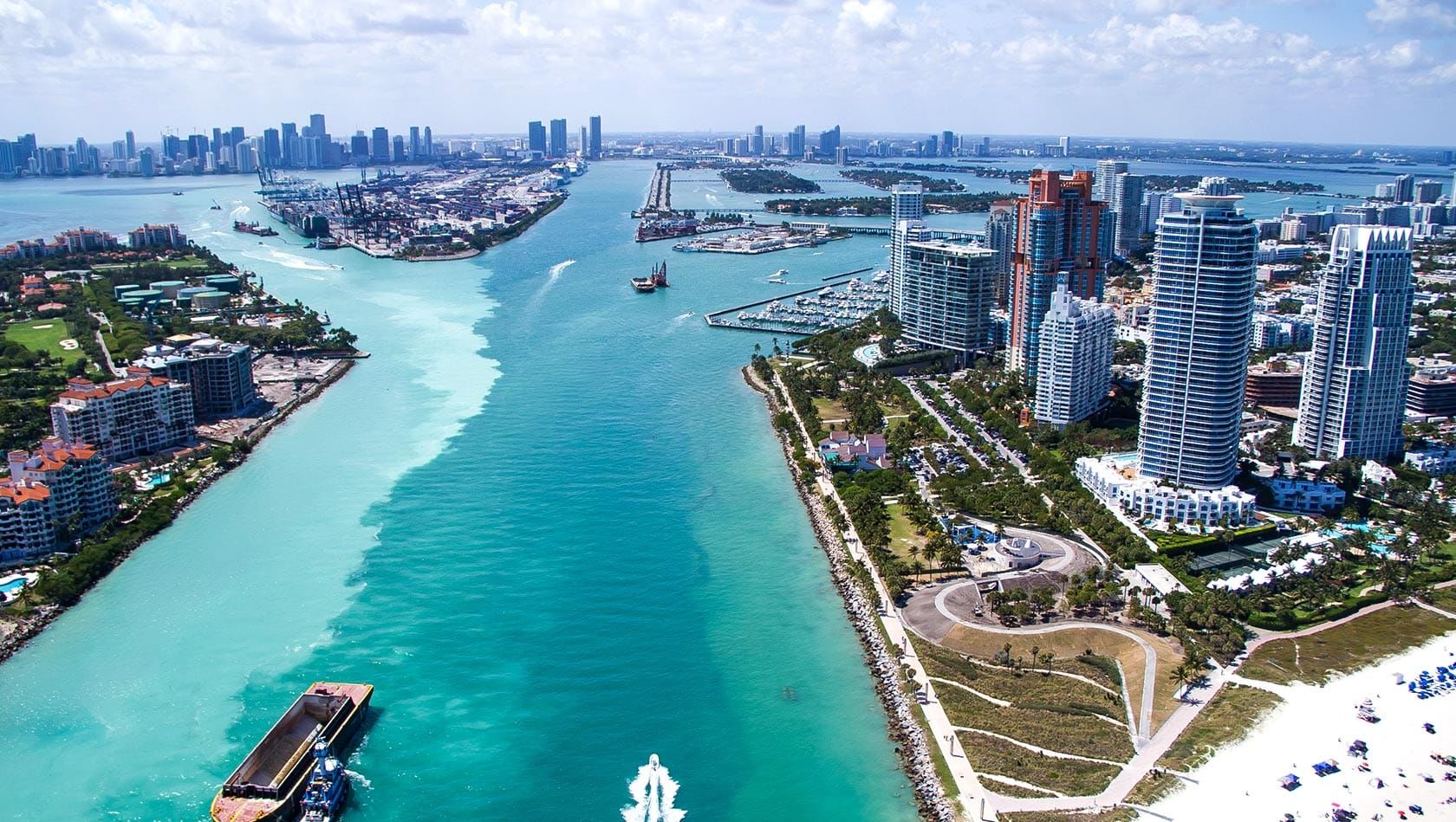 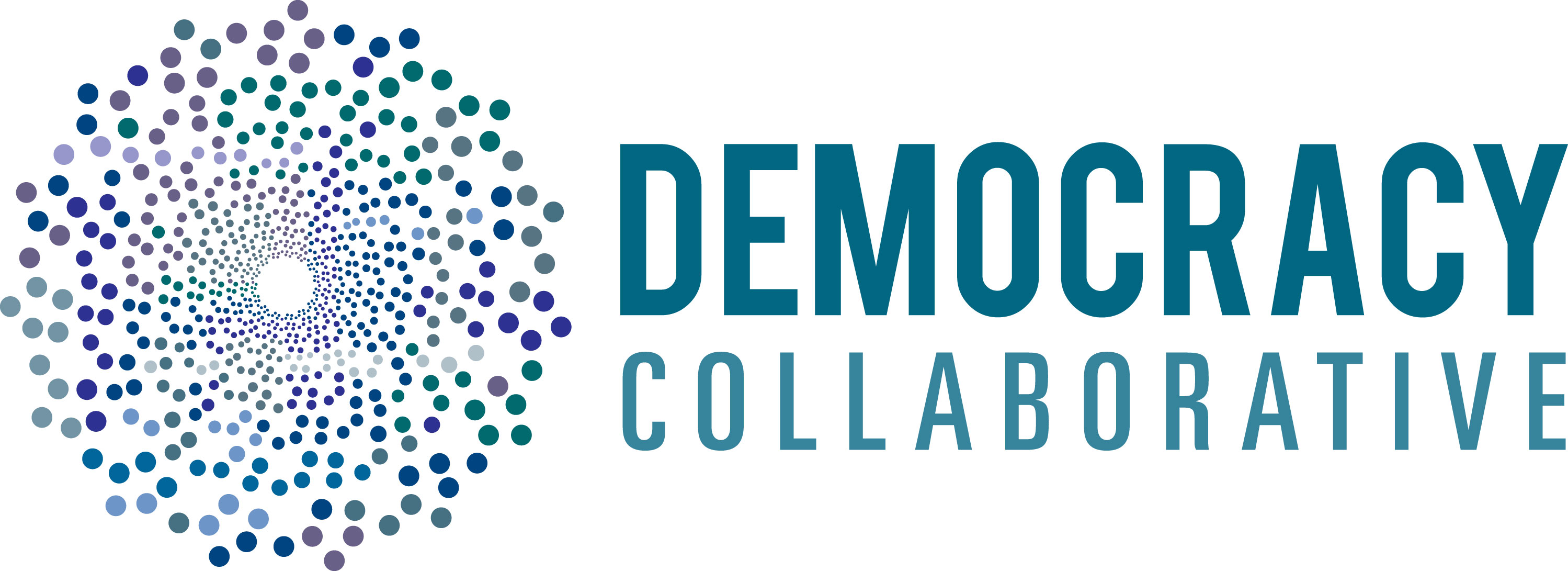 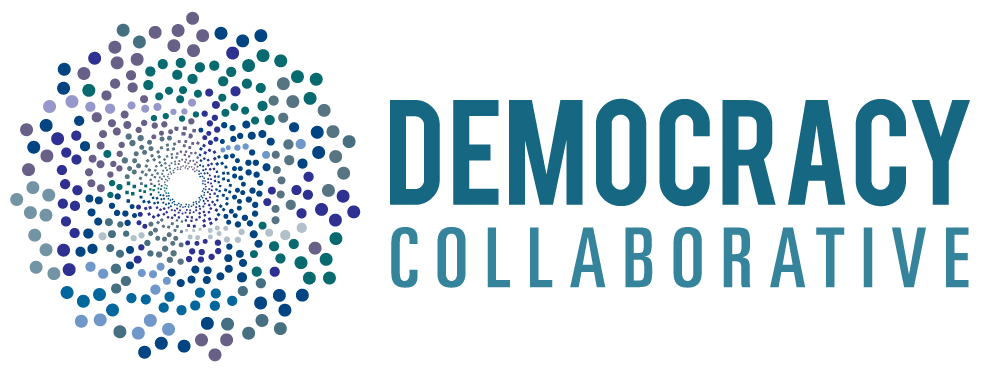 [Speaker Notes: Activity/content:
Solutioning

Facilitation notes: 
Quick introduction to the activity (3 minutes) 
 
Come up with as many solutions as possible to the challenge. Work in silence, putting each possible solution on a sticky note and posting on the wall next to the flip chart with the current/future state (5 minutes)
 
After 5 minutes, flip groups. Spend 2 minutes reading what the other groups have written and spend 3 minutes adding additional ideas/thoughts (5 minutes) 

Outcome: 
Quickly iterate a large quantity of possible solutions. 
 
Open up participants minds to coming up with solutions to the identified challenges. 
 
Generate positive energy and creative engagement]
Prioritize Solutions
Group solutions into categories
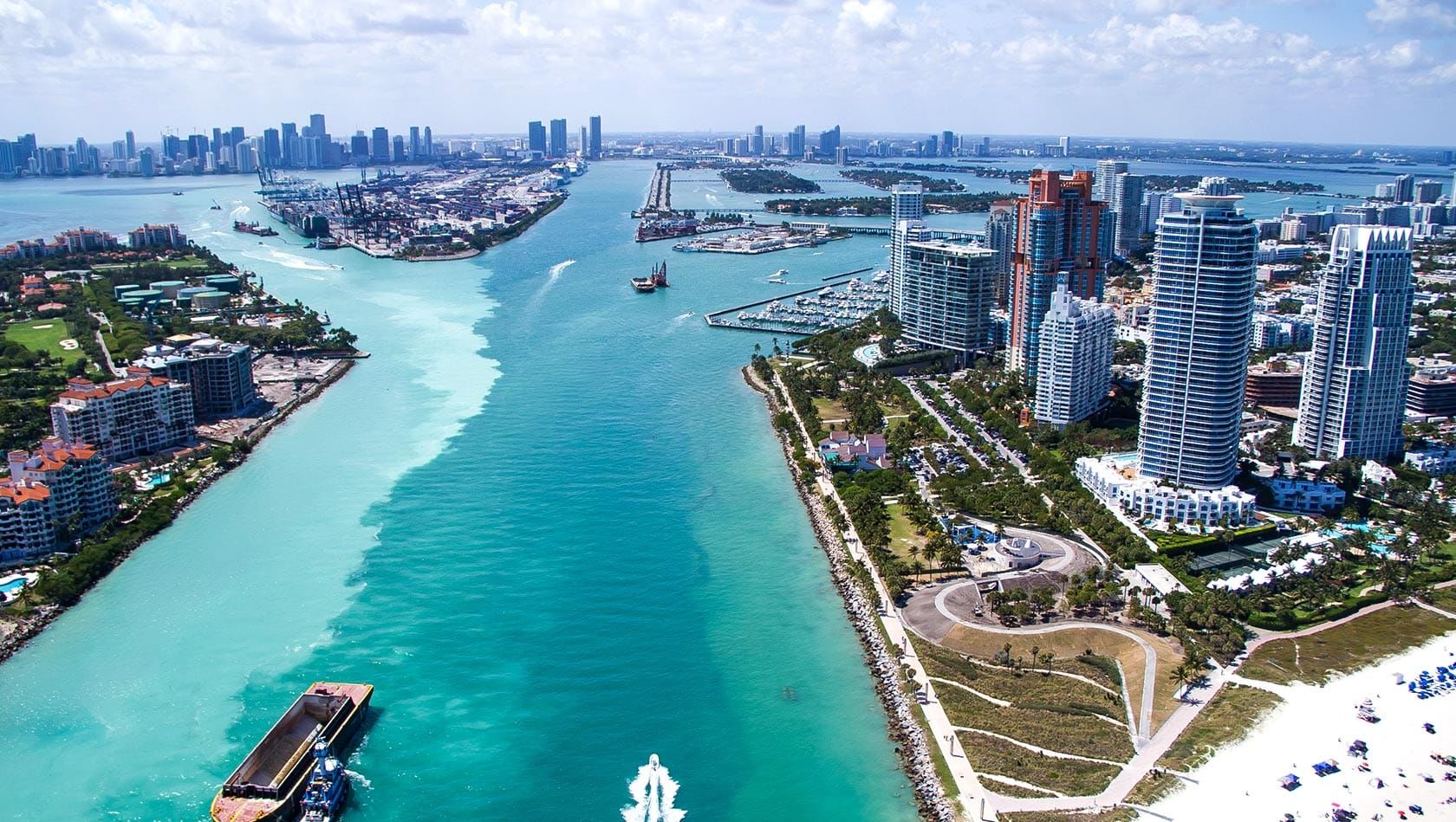 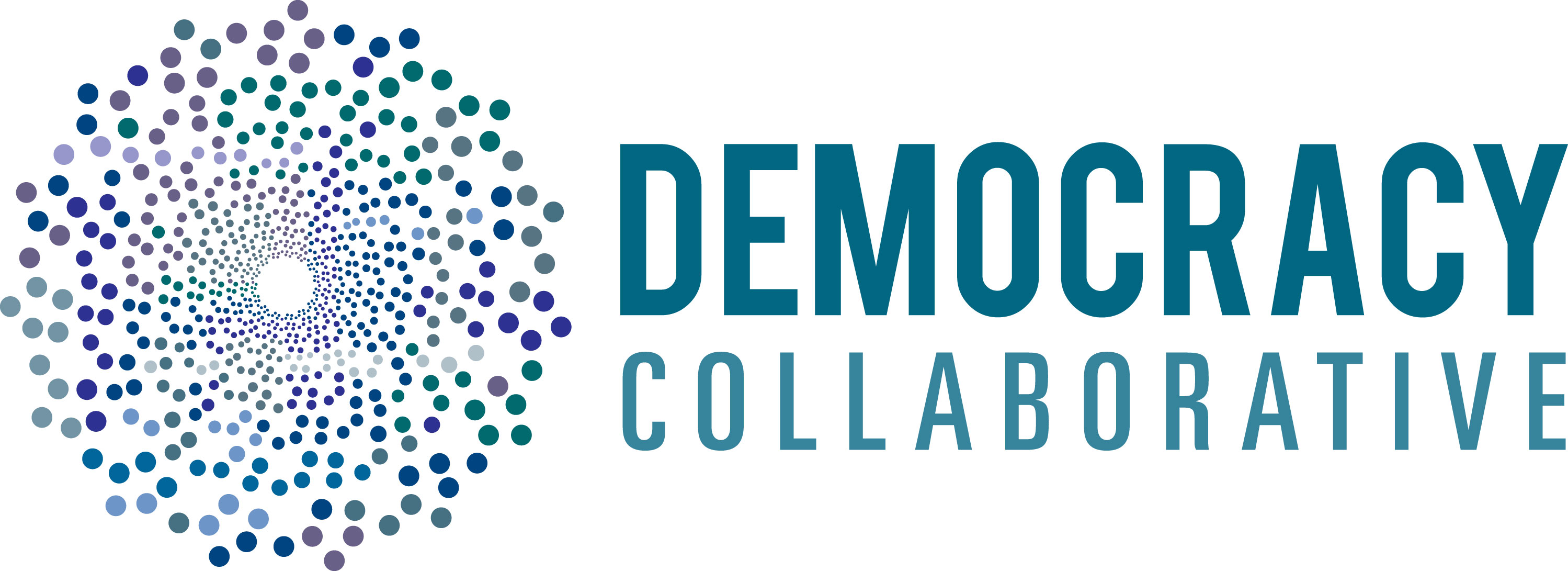 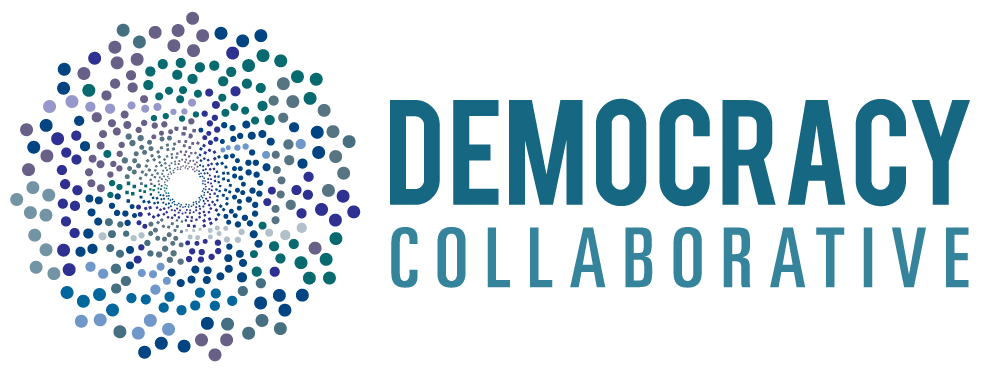 [Speaker Notes: Activity/content:
Prioritizing

Facilitation notes: 
Return to your original current/future state. Read and discuss the solutions. Group them into categories. Try to come to agreement over which solution is the top one. (7 minutes) 
 
Report out as a group: 
What came up when you were coming up with solutions? What surprised you? What trends did you see? What is your top solution and why? 

Outcome: 
Process the activity and learn about the areas in which the group is most interested in working.]
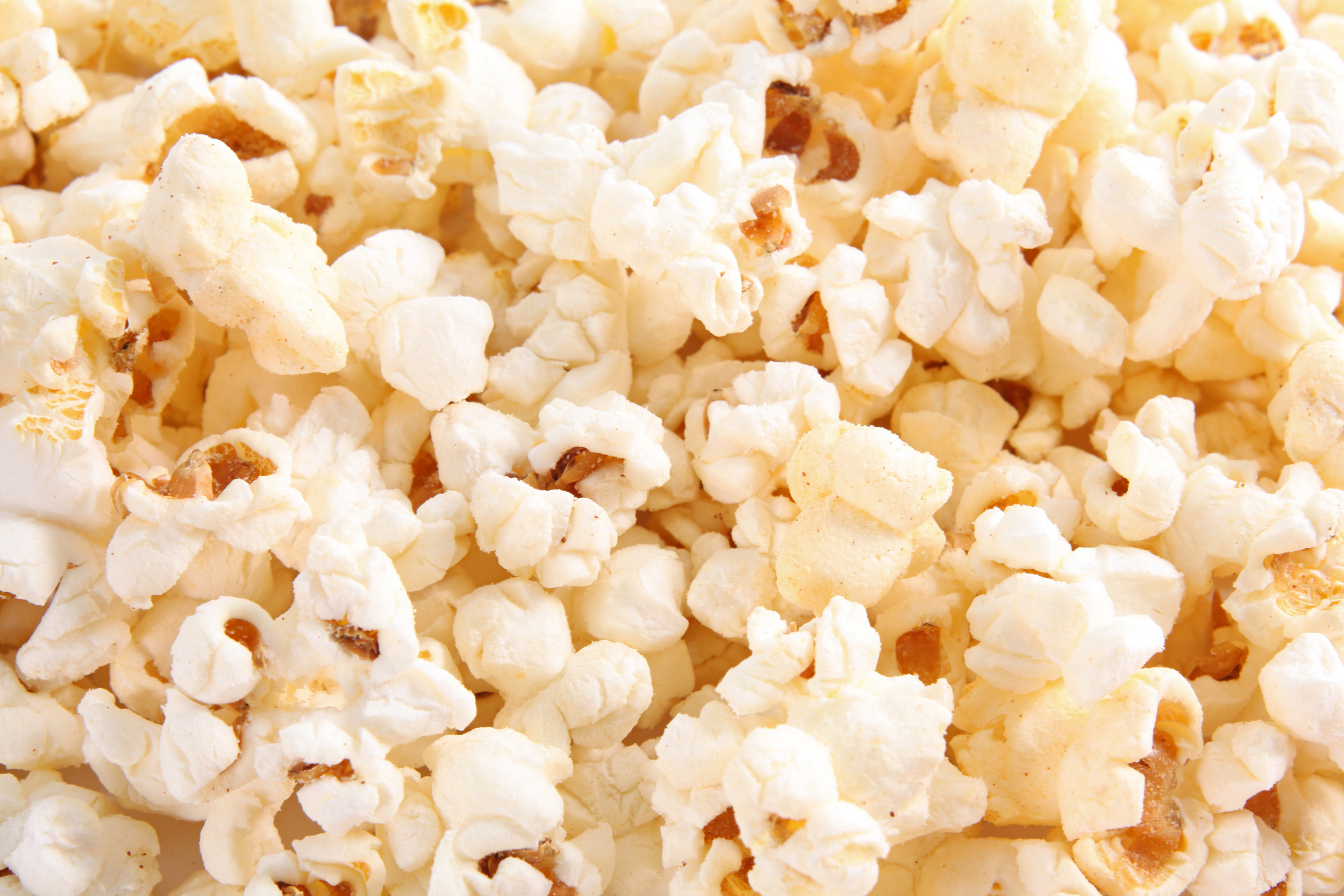 What came up when you were coming up with solutions? 

What surprised you? 


What trends did you see? 


What is your top solution and why?
Miami Anchor Project Timeline
December Convening
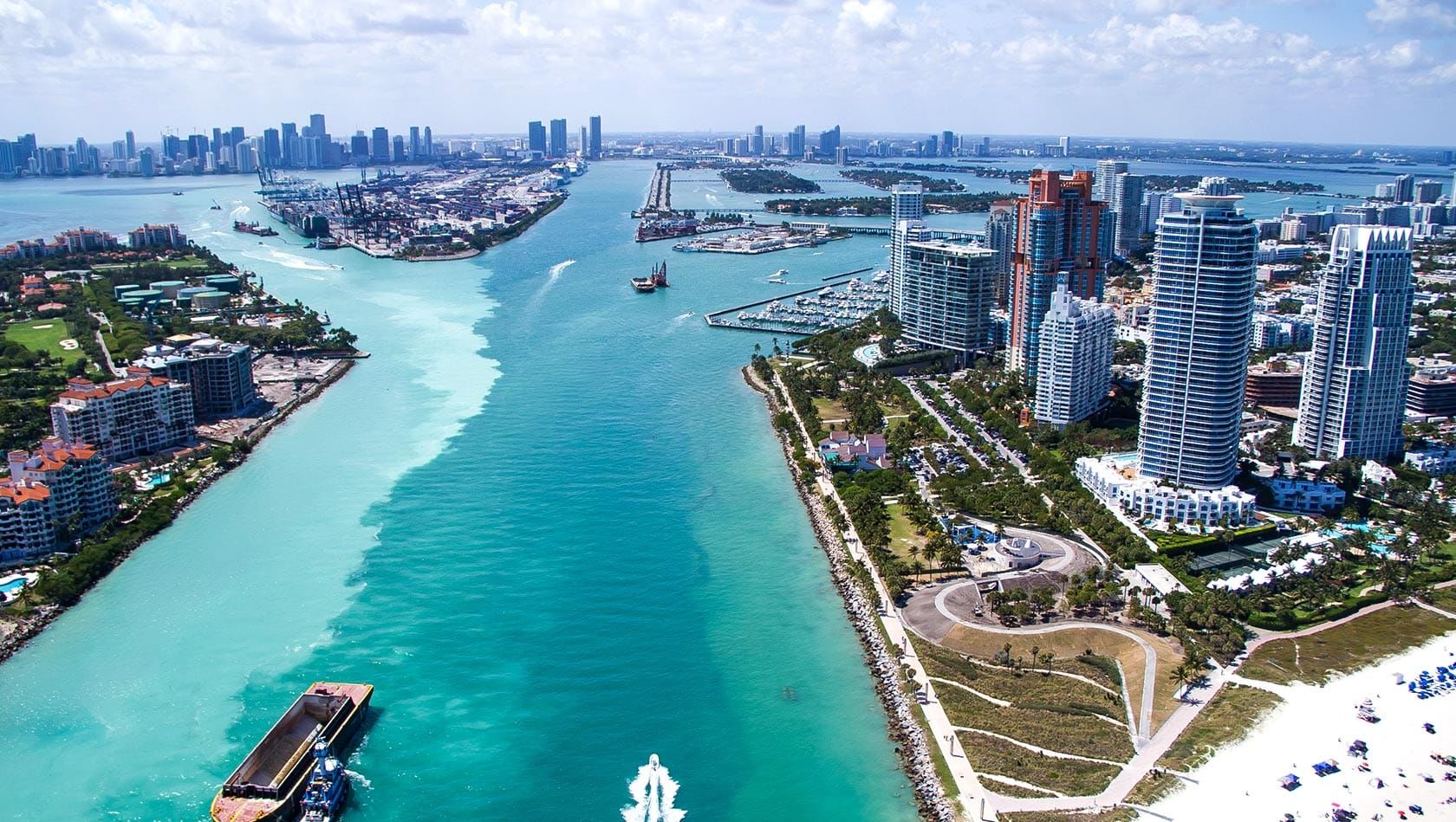 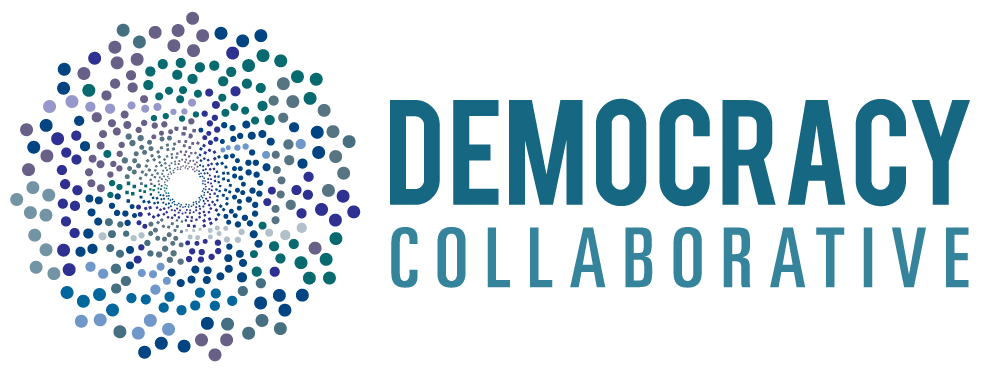 Thank you!
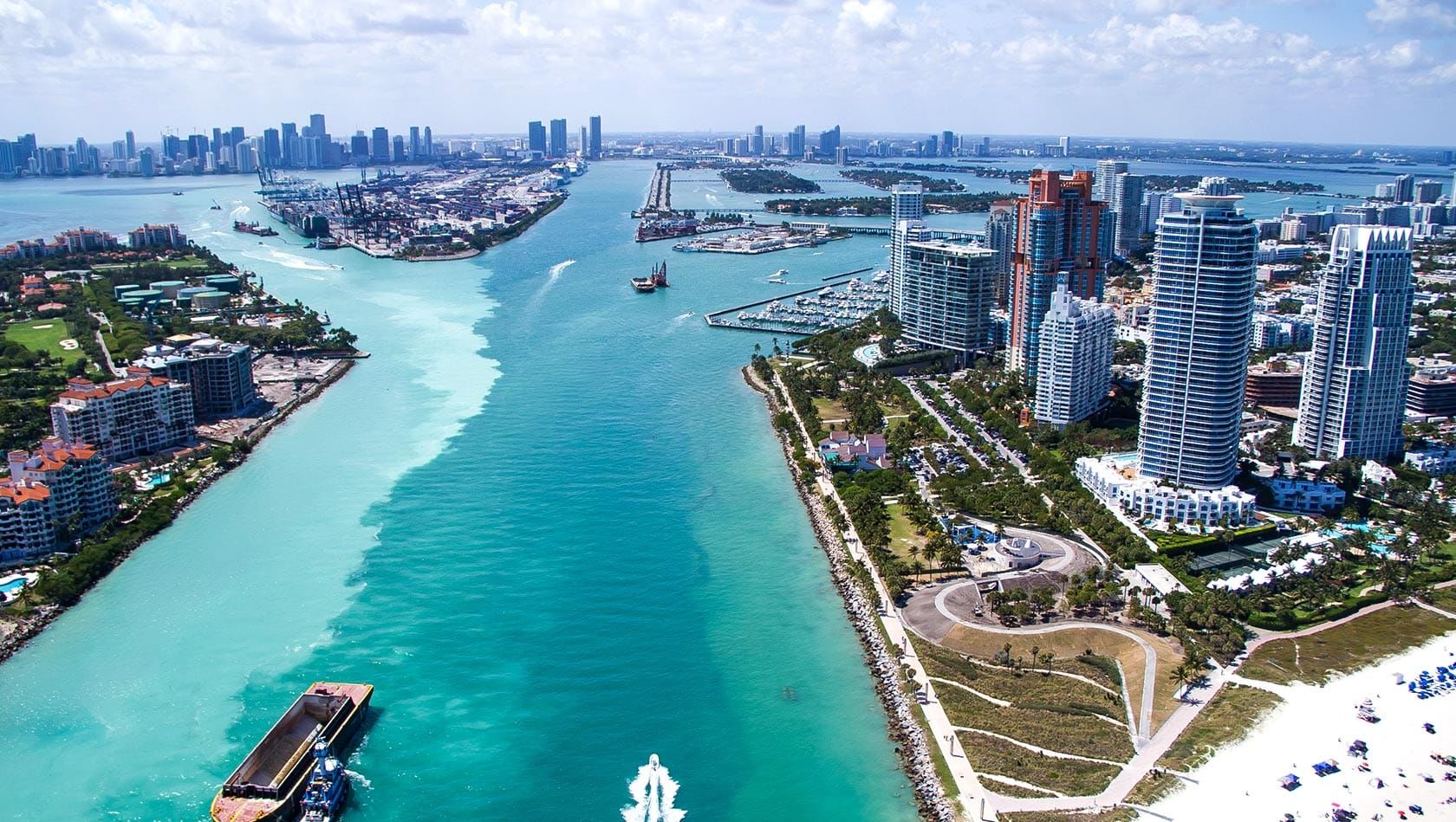